BSC 181Human Physiology & Anatomy I
Dr. Betsy A. Wargo
Introduction
Dr. Wargo
bawargo@ilstu.edu
Office hours:  MWF 11 – 11:45
Choose the “Sign Up” option in ReggieNet to schedule and office appointment
Background
Graduated from ISU 1994
Major:  Biology
Graduated from National College of Chiropractic 1997
B.S. in Human Biology
Doctorate for Chiropractic
Introduction
Syllabus
Posted on ReggieNet
Exams
Six semester exams worth 100 points
Lowest exam from 1 – 5 automatically dropped when calculating grades
No make up exams
Grading
89.5 and up A
79.5 – 89.4 B
69.5 – 79.5 C
59.5 – 69.4 D
Below 69.4  F
Introduction
Assignments
You  will submit one assignment by each of our six exam dates.  The assignment will be open in ReggieNet several days before the due date.  Instructions will be provided.  
Encourage a type of Active Study
Ten high-quality quiz questions
Eight multiple choice questions that include at least four options.  Indicate the correct response.
Two short answer questions.  Asked and answered correctly
No late assignments will be accepted
Introduction
Format
Class will consist of PowerPoint lecture based on the information from your text book.  
Lectures are intended to help you digest and comprehend the material from your book, not replace it.  

Templates for the lectures will be available through the MODULES section of ReggieNet for you to download and print.

A picture is worth a thousand words…
Generally, if I draw it on the board, make sure it gets into your notes.
Introduction
Active versus Passive Studying
Passive:  
reading or re-reading notes, listening to taped lectures
Low energy requirements
Begin to understand material
Introduction
Active Studying
Developing comprehension
Re-writing sections you don’t understand
Study efficiently!
Note-cards
Study groups
Discussing pathways or processes
Explaining to those who don’t get it yet
Forcing verbal recall of written material
Making exam questions
Answering exam questions correctly
Exchanging and reviewing assignments.  This then becomes a study guide for class material.  
Using supplemental study sites for practice quizzes
Introduction
Exam Format
Exams will be created mostly from material presented in lecture
We omit certain sections from the textbook chapters.  Review from your class notes/templates.  

You will be responsible for diagrams (Anatomy)
Images from the lecture presentation will be used.  You will have access to these images through your notes (templates) as well as the through the posted exam reveiws
Lab
There will be lab this week
Please be sure to bring the BSC 182 lab manual with you to lab
Lab manuals can be purchased at the Phi Sigma bookstore (Felmley 101A) this week and next for $15.00
Lab format
There will be four lab practicals this semester
Lab assignments (case studies or article summaries) may be assigned throughout the semester.
Ready?
Before we begin, take a moment to introduce yourself to your neighbors	make sure you have contact information from a classmate should you need to get a copy of the notes
Overview of Anatomy and Physiology
Anatomy 
the study of the structure of body parts and their relationships to one another

Physiology
the study of the function of the body’s structural machinery
Overview of Anatomy and Physiology
Anatomy
Study of structure 

Physiology
Study of the function of the body
Subdivisions based on organ systems(e.g., renal or cardiovascular physiology)
Often focuses on cellular and molecular level
Body's abilities depend on chemical reactions in individual cells
Principle of Complementarity
Anatomy and physiology are inseparable
Function always reflects structure
What a structure can do depends on its specific form
Levels of Structural Organization
Chemical
Atoms and molecules (chapter 2); and organelles (chapter 3)
Cellular
Cells (chapter 3)
Tissue
Groups of similar cells (chapter 4)
Organ
Contains two or more types of tissues
Organ System
Organs that work closely together
Organismal
All organ systems
Interdependence of Body Cells
Humans are multicellular
To function, must keep individual cells alive
All cells depend on organ systems to meet their survival needs 
All body functions spread among different organ systems
Organ systems cooperate to maintain life
Figure 1.2  Examples of interrelationships among body organ systems.
Digestive system 
Takes in nutrients, breaks them down, and eliminates unabsorbed matter (feces)
Respiratory system
Takes in oxygen and eliminates carbon dioxide
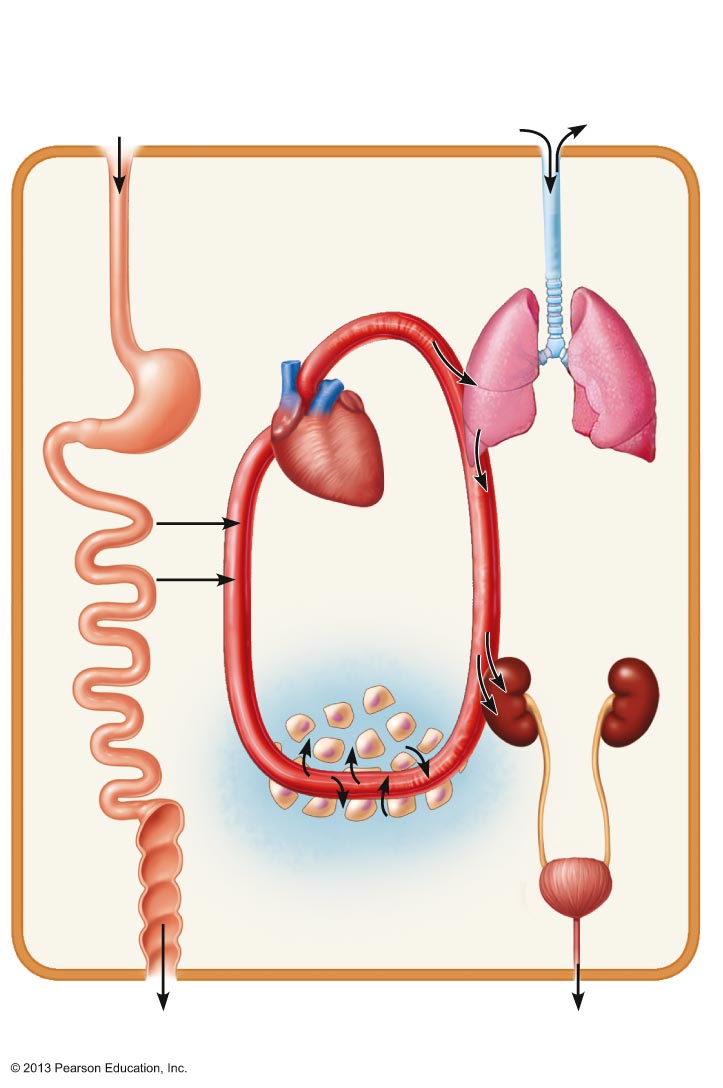 O2
CO2
Food
Cardiovascular system
Via the blood, distributes oxygen and nutrients to all body cells and delivers wastes and carbon dioxide to disposal organs
Blood
CO2
O2
Heart
Urinary system Eliminates nitrogenous
wastes and
excess ions
Nutrients
Interstitial fluid
Nutrients and wastes pass between blood and cells via the interstitial fluid
Integumentary system Protects the body as a whole from the external environment
Urine
Feces
Homeostasis
Homeostasis
Maintenance of relatively stable internal conditions despite continuous changes in environment
A dynamic state of equilibrium
Maintained by contributions of all organ systems
Homeostatic Control Mechanisms
Involve continuous monitoring and regulation of all variables
Communication necessary for monitoring and regulation 
Functions of nervous and endocrine systems
Nervous and endocrine systems accomplish communication via nerve impulses and hormones
Components of a Control Mechanism
Receptor (sensor)
Monitors environment
Responds to stimuli  
Control center
Determines set point at which variable is maintained
Receives input from receptor
Determines appropriate response
Effector
Receives output from control center
Provides the means to respond 
Response either reduces (negative feedback) or enhances stimulus (positive feedback)
Negative Feedback
Most feedback mechanisms in body
Response reduces or shuts off original stimulus
Variable changes in opposite direction of initial change
Examples
Regulation of body temperature  
Regulation of blood volume by ADH
Positive Feedback
Response enhances or exaggerates original stimulus
May exhibit a cascade or amplifying effect
Usually controls infrequent events that do not require continuous adjustment
Enhancement of labor contractions by oxytocin  
Platelet plug formation and blood clotting
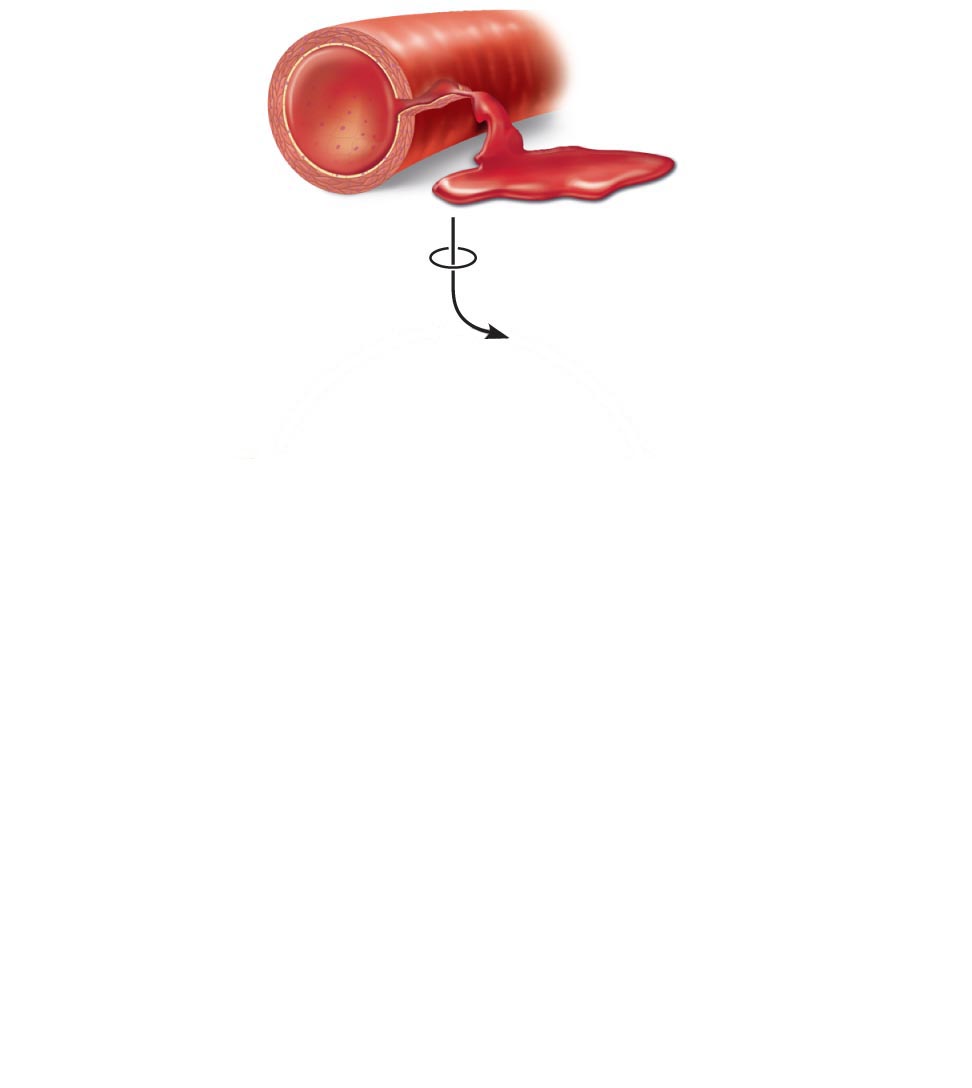 1
Break or tear
occurs in blood
vessel wall.
Positive feedback 
cycle is initiated.
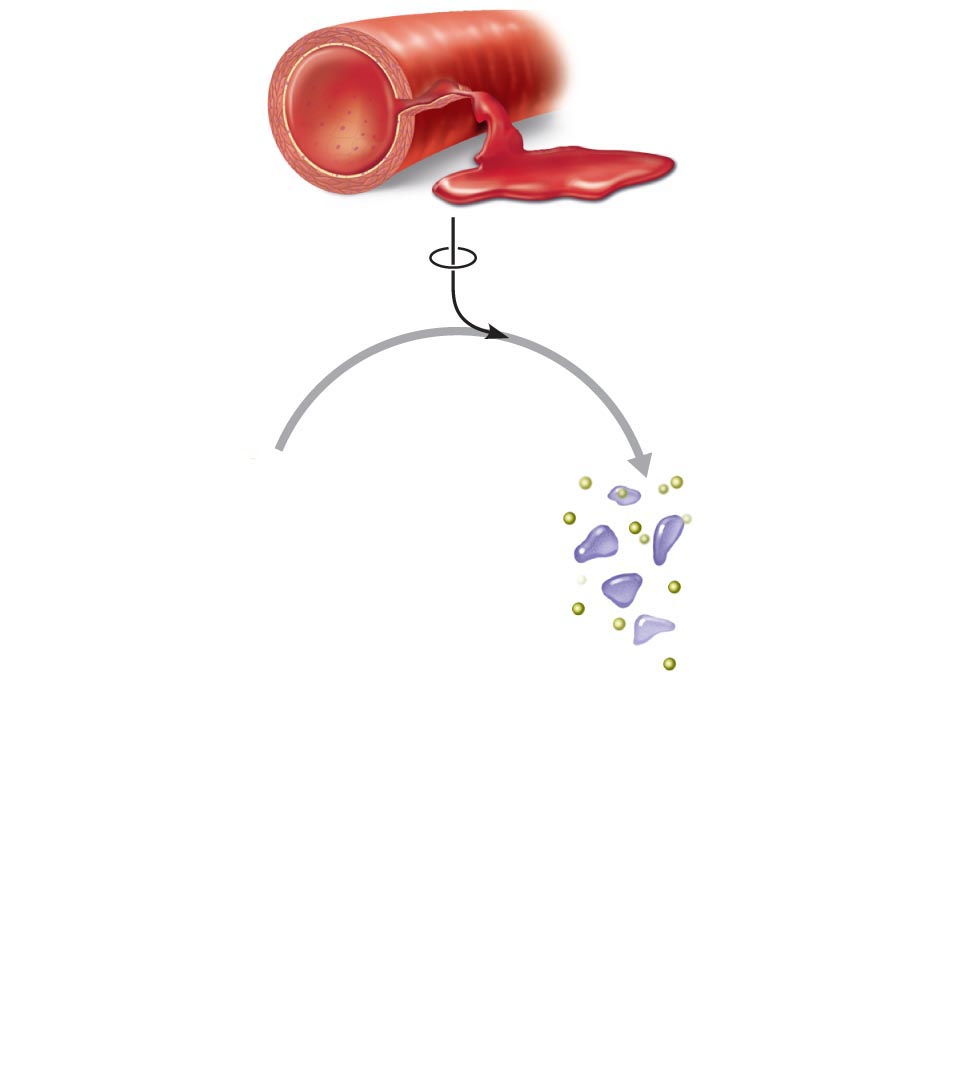 1
Break or tear
occurs in blood
vessel wall.
Positive feedback 
cycle is initiated.
2
Platelets
adhere to site and
release chemicals.
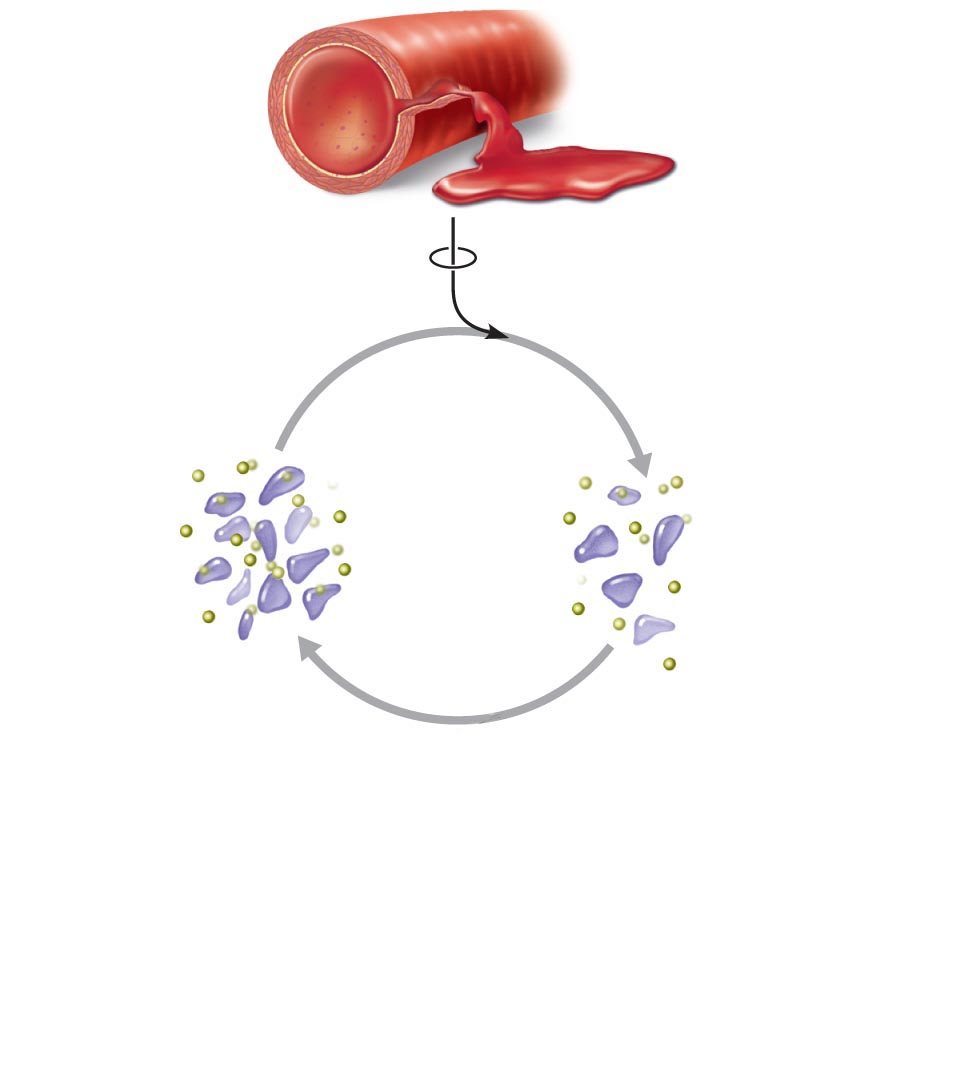 1
Break or tear
occurs in blood
vessel wall.
Positive feedback 
cycle is initiated.
3
2
Released
chemicals
attract more
platelets.
Platelets
adhere to site and
release chemicals.
Positive
feedback
loop
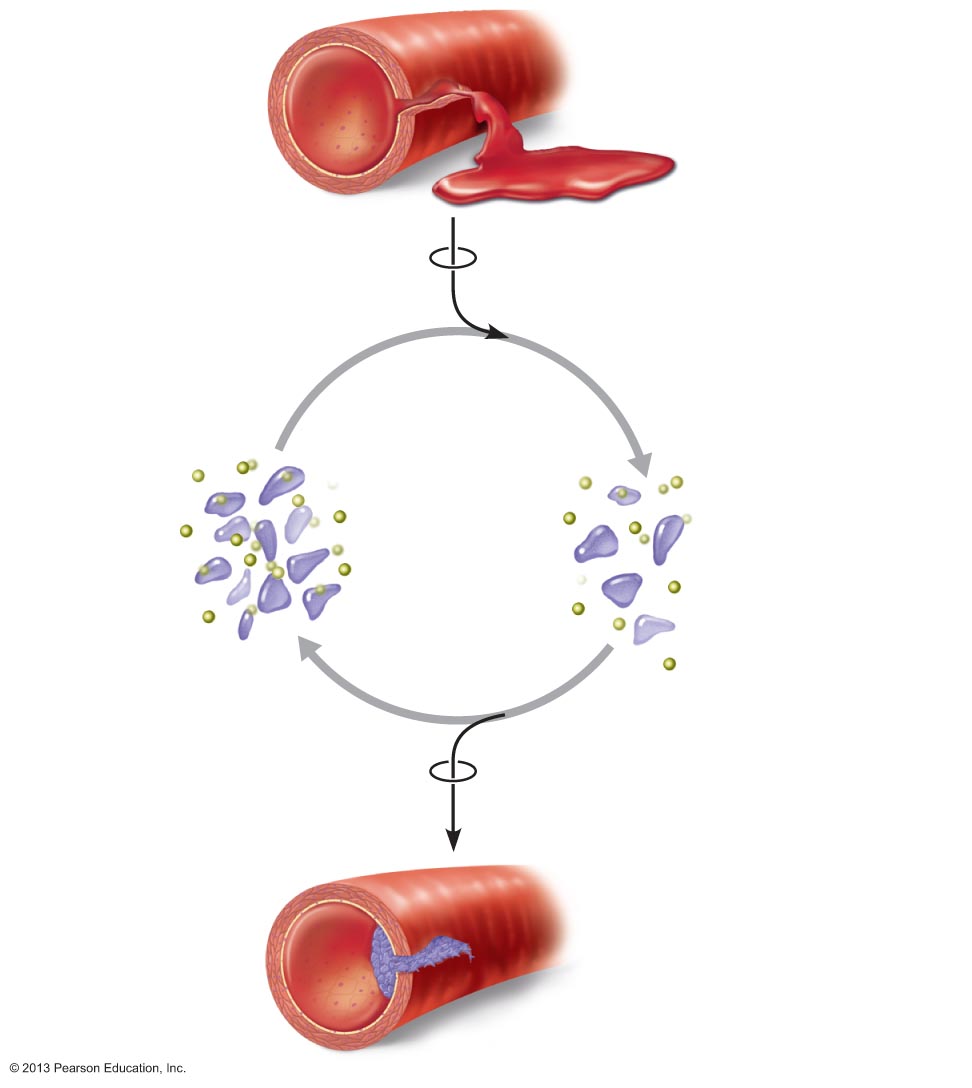 1
Break or tear
occurs in blood
vessel wall.
Positive feedback 
cycle is initiated.
3
2
Released
chemicals
attract more
platelets.
Platelets
adhere to site and
release chemicals.
Positive
feedback
loop
Feedback cycle ends
when plug is formed.
4
Platelet plug
is fully formed.
Homeostatic Imbalance
Disturbance of homeostasis
 Increases risk of disease
 Contributes to changes associated with aging
Control systems less efficient
 If negative feedback mechanisms overwhelmed
Destructive positive feedback mechanisms may take over (e.g., heart failure)
Anatomical Position
Standard anatomical body position
Body erect
Feet slightly apart
Palms facing forward
Thumbs point away from body
Always use directional terms as if body is in anatomical position
Right and left refer to body being viewed, not those of observer
Regional Terms
Two major divisions of body
Axial
Head, neck, and trunk
Appendicular
Limbs
Regional terms designate specific areas within body divisions
Figure 1.7a  Regional terms used to designate specific body areas.
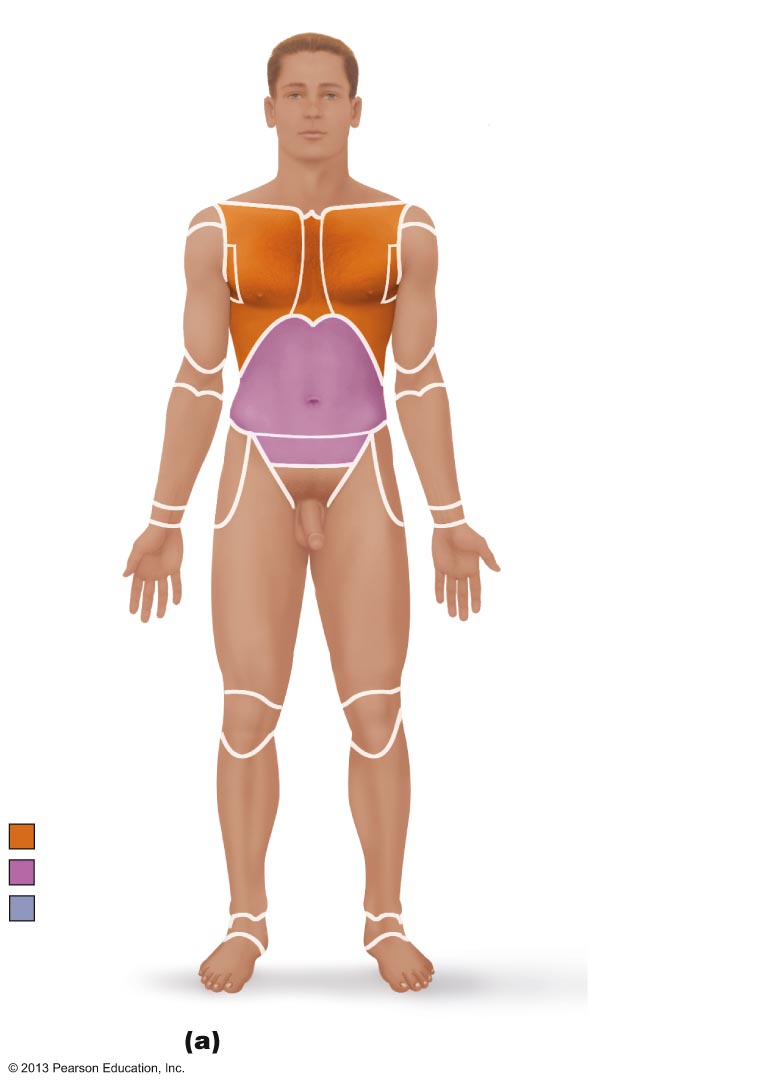 Cephalic
Frontal
Orbital
Nasal
Oral
Upper limb
Mental
Acromial
Cervical
Brachial (arm)
Antecubital
Thoracic
Sternal
Antebrachial
Axillary
(forearm)
Mammary
Carpal (wrist)
Abdominal
Umbilical
Manus (hand)
Pollex
Pelvic
Inguinal
(groin)
Palmar
Digital
Lower limb
Coxal (hip)
Femoral (thigh)
(genital)
Pubic
Patellar
Crural (leg)
Fibular or peroneal
Pedal (foot)
Thorax
Tarsal (ankle)
Abdomen
Metatarsal
Back (Dorsum)
Digital
Hallux
Anterior/Ventral
Figure 1.7b  Regional terms used to designate specific body areas.
Cephalic
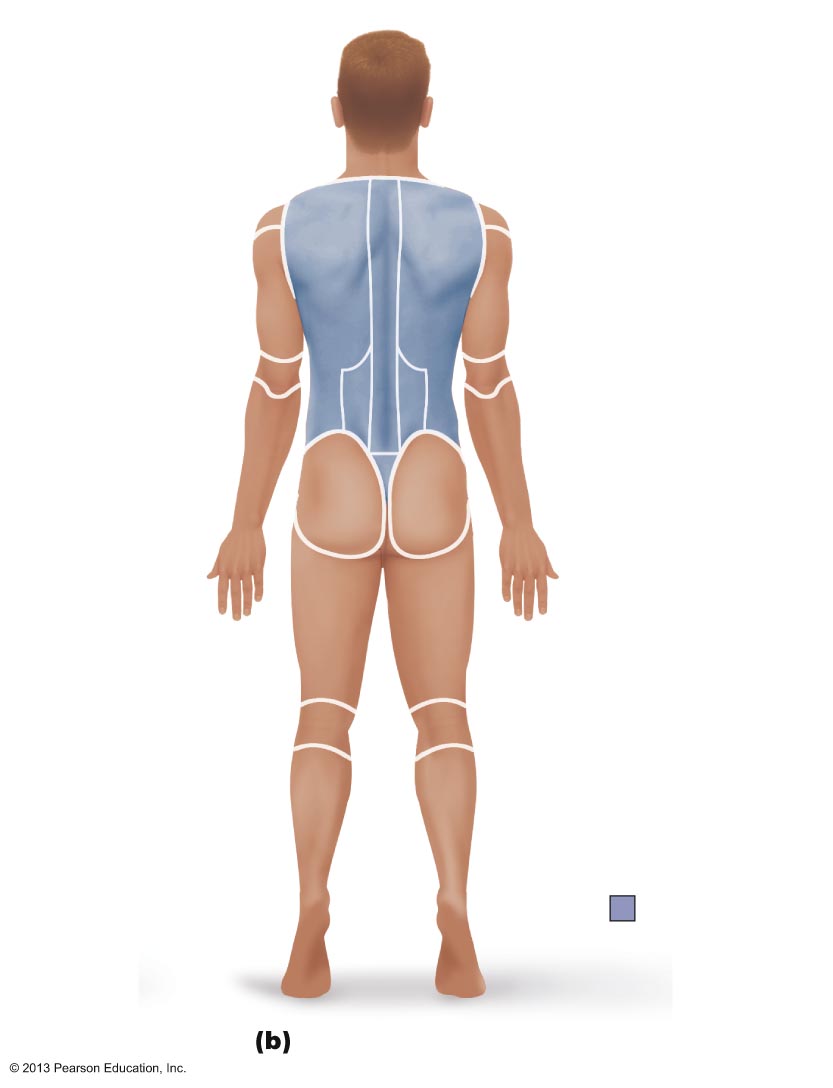 Otic
Occipital (back
 of head)
Upper limb
Acromial
Cervical
Brachial (arm)
Olecranal
Back (dorsal)
Antebrachial
Scapular
(forearm)
Vertebral
Lumbar
Manus (hand)
Sacral
Metacarpal
Gluteal
Digital
Perineal (between
 anus and external
 genitalia)
Lower limb
Femoral (thigh)
Popliteal
Sural (calf)
Fibular or peroneal
Pedal (foot)
Calcaneal
Back (Dorsum)
Plantar
Posterior/Dorsal
Body Planes
Three most common
Lie at right angles to each other
Sagittal plane
Frontal (coronal) plane
Transverse (horizontal) plane
Sagittal Plane
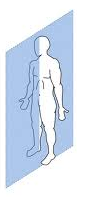 Sagittal plane
Divides body vertically into right and left parts
Produces a sagittal section if cut along this plane
Midsagittal (median) plane
Lies on midline
Parasagittal plane
Not on midline
Body Planes
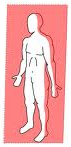 Frontal (coronal) plane
Divides body vertically into anterior and posterior parts
Produces a frontal or coronal section
Body Planes
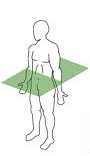 Transverse (horizontal) plane
Divides body horizontally (90° to vertical plane) into superior and inferior parts
Produces a cross section
Oblique section
Result of cuts at angle other than 90° to vertical plane
Body Cavities
Two sets of internal body cavities 
Closed to environment
Provide different degrees of protection to organs
Dorsal body cavity
Ventral body cavity
Dorsal Body Cavity
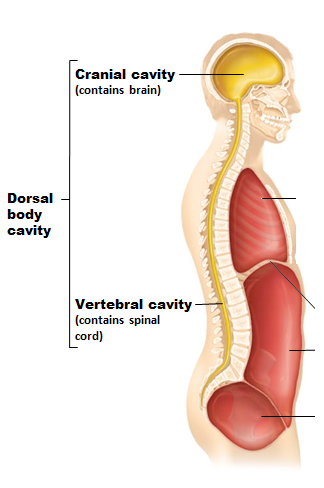 Protects nervous system
Two subdivisions:
Cranial cavity
Encases brain

Vertebral cavity
Encases spinal cord
Ventral Body Cavity
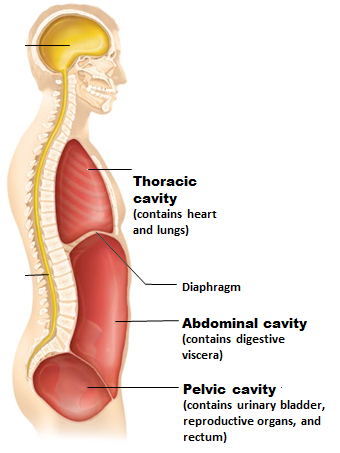 Houses internal organs (viscera)
Two subdivisions (separated by diaphragm)
Thoracic cavity
Abdominopelvic cavity
Ventral Body Cavity
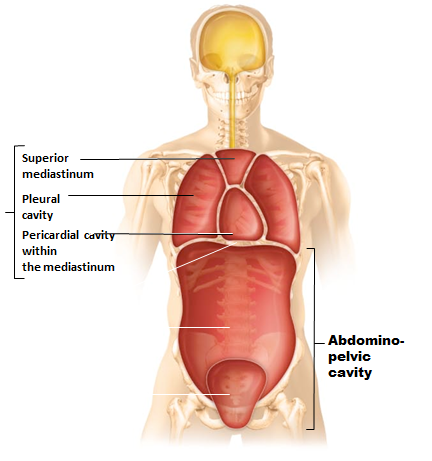 Thoracic cavity subdivisions
Two pleural cavities
Each houses a lung
Mediastinum
Contains pericardial cavity
Surrounds thoracic organs
Pericardial cavity
Encloses heart
Ventral Body Cavity
Abdominopelvic cavity subdivisions
Abdominal cavity
Contains stomach, intestines, spleen, and liver
Pelvic cavity
Contains urinary bladder, reproductive organs, and rectum
Membranes in Ventral Body Cavity
Serous membrane or serosa
Thin, double-layered membranes 
Parietal serosa lines internal body cavity walls
Visceral serosa covers internal organs (viscera)

Layers separated by slit-like cavity filled with serous fluid
Fluid secreted by both layers of membrane
Serous Membranes
Named for specific cavity and organs with which associated
Each has parietal and visceral layers
Pericardium
Heart
Pleurae
Lungs
Peritoneum
Abdominopelvic cavity
Figure 1.10  Serous membrane relationships.
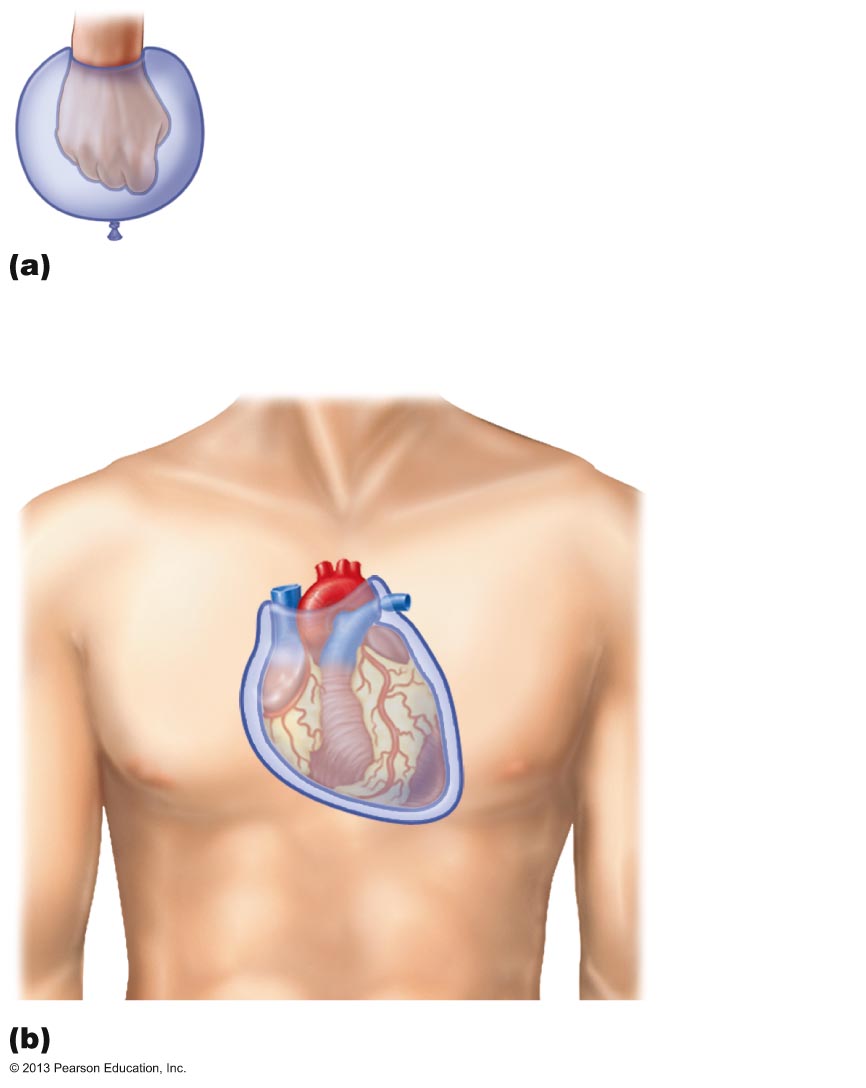 Outer balloon wall
(comparable to parietal serosa)
Air (comparable to serous cavity)
Inner balloon wall
(comparable to visceral serosa)
A fist thrust into a flaccid balloon demonstrates
the relationship between the parietal and visceral
serous membrane layers.
Heart
Parietal
pericardium
Pericardial
space with
serous fluid
Visceral
pericardium
The serosae associated with the heart.
Other Body Cavities
Exposed to environment
Oral and digestive cavities 
Nasal cavity
Orbital cavities 
Middle ear cavities
Not exposed to environment
Synovial cavities
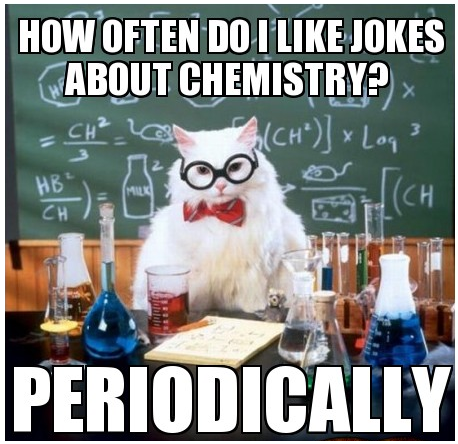 Matter
Matter—anything that has mass and occupies space
Weight—pull of gravity on mass
3 states of matter
Solid—definite shape and volume
Liquid—changeable shape; definite volume 
Gas—changeable shape and volume
Composition of Matter: Elements
Elements
Matter is composed of elements
Elements cannot be broken into simpler substances by ordinary chemical methods 
Each has unique properties
Physical properties
Detectable with our senses, or are measurable
Chemical properties
How atoms interact (bond) with one another
Composition of Matter
Atoms
Unique building blocks for each element
Give each element its physical & chemical properties
Smallest particles of an element with properties of that element

Atomic symbol
One- or two-letter chemical shorthand for each element
Atomic Structure
Atoms are composed of subatomic particles
Protons, neutrons, electrons

Protons and neutrons found in nucleus

Electrons orbit nucleus in an electron cloud
Atomic Structure: The Nucleus
Almost entire mass of the atom

Neutrons
Carry no charge
Mass = 1 atomic mass unit (amu)
Protons
Carry positive charge
Mass = 1 amu
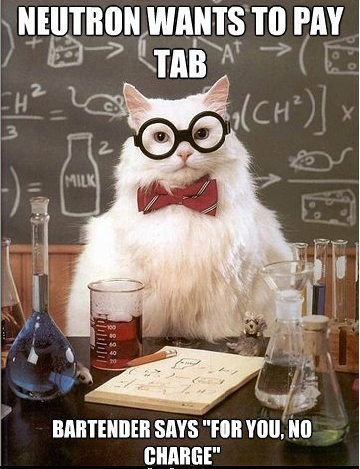 Atomic Structure: Electrons
Electrons in orbitals within electron cloud

Carry negative charge 

1/2000 the mass of a proton (0 amu)

Number of protons and electrons always equal
Models of the Atom
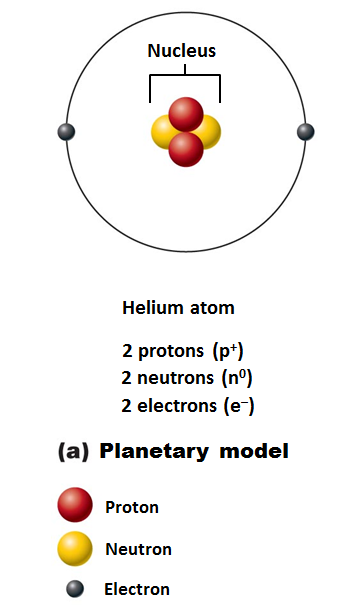 Planetary model
simplified; outdated
Incorrectly depicts fixed circular electron paths

But useful for illustrations
Models of the Atom
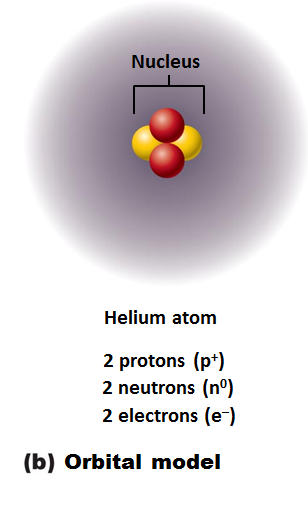 Orbital model
current model used by chemists
Probable regions of greatest electron density 
an electron cloud
Useful for predicting chemical behavior of atoms
Identifying Elements
Different elements contain different numbers of subatomic particles

Hydrogen has 1 proton, 0 neutrons, and 1 electron

Lithium has 3 protons, 4 neutrons, and 3 electrons
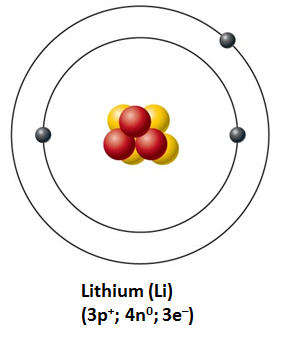 Atomic Number and Mass Number
Atomic number = Number of protons in nucleus

Mass number 
Total number of protons and neutrons in nucleus
Total mass of atom
Isotopes and Atomic Weight
Isotopes
Structural variations of atoms
Differ in the number of neutrons they contain
Atomic numbers same; mass numbers different
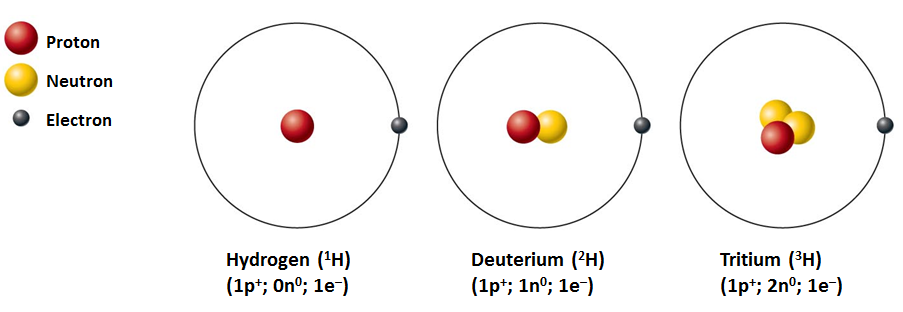 Isotopes and Atomic Weight
Atomic weight
Average of mass numbers (relative weights) of all isotopes of an atom
Combining Matter: Molecules and Compounds
Most atoms chemically combined with other atoms to form molecules and compounds
Molecule
Two or more atoms bonded together
Can be the same type of atom:   H2 
Or different types of atoms: C6H12O6

Smallest particle of a compound with specific characteristics of the compound
Compound
Two or more different kinds of atoms bonded together 
C6H12O6 , but not H2
Mixtures
Most matter exists as mixtures
Two or more components physically intermixed
Three types of mixtures
Solutions
Colloids
Suspensions
Types of Mixtures: Solutions
Homogeneous mixtures
Most are true solutions in body
Gases, liquids, or solids dissolved in water 
Usually transparent, e.g., atmospheric air or saline solution
Solvent
Substance present in greatest amount
Usually a liquid; usually water
Solute(s)
Present in smaller amounts

Ex. If glucose is dissolved in blood, glucose is solute; blood is solvent
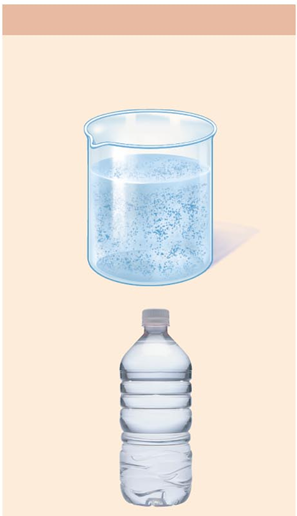 Colloids and Suspensions
Colloids
a substance microscopically dispersed evenly throughout another substance 
emulsions
Heterogeneous mixtures
cytosol
Large solute particles do not settle out
Other examples:  
Fog (water dispersed in air)
Smoke (burned particulates suspended in air)
Milk (fats dispersed in water)
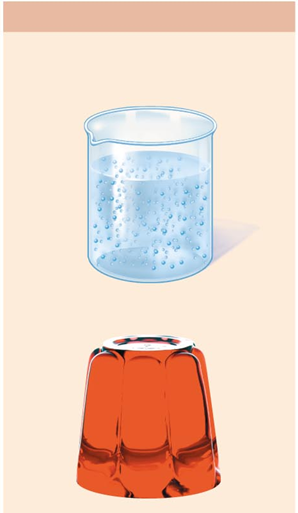 Colloids and Suspensions
Suspensions
Heterogeneous mixtures
blood

Large, visible solutes settle out
Unlike colloids which don’t separate 
Other examples
Muddy water
Flour/water
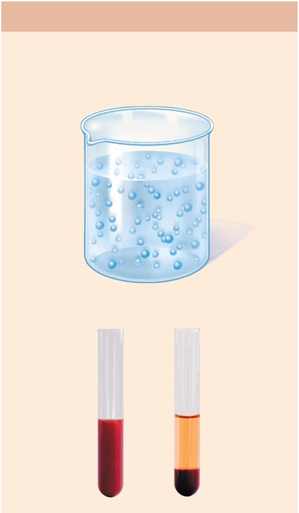 Mixtures versus Compounds
Mixtures
No chemical bonding between components 
Can be separated by physical means, such as straining or filtering

Compounds
Chemical bonding between components
Can be separated only by breaking bonds
Chemical Bonds
Chemical bonds are energy relationships between electrons of reacting atoms
Electrons can occupy up to seven electron shells (energy levels) around nucleus
Electrons in valence shell (outermost electron shell)
Have most potential energy 
Are chemically reactive electrons
Octet rule (rule of eights)
Except for the first shell (full with two electrons) atoms interact to have eight electrons in their valence shell
Chemically Inert Elements
Stable and unreactive
Valence shell fully occupied or contains eight electrons
Noble gases
Helium
Neon
Argon
Krypton
Xenon
Radon
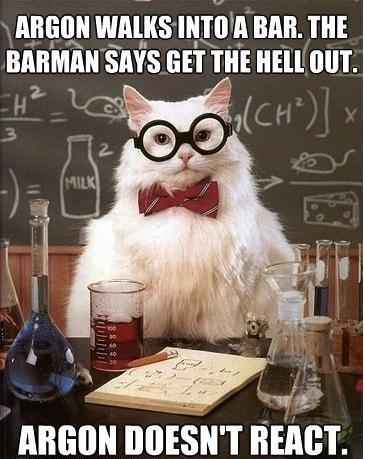 Figure 2.5a  Chemically inert and reactive elements.
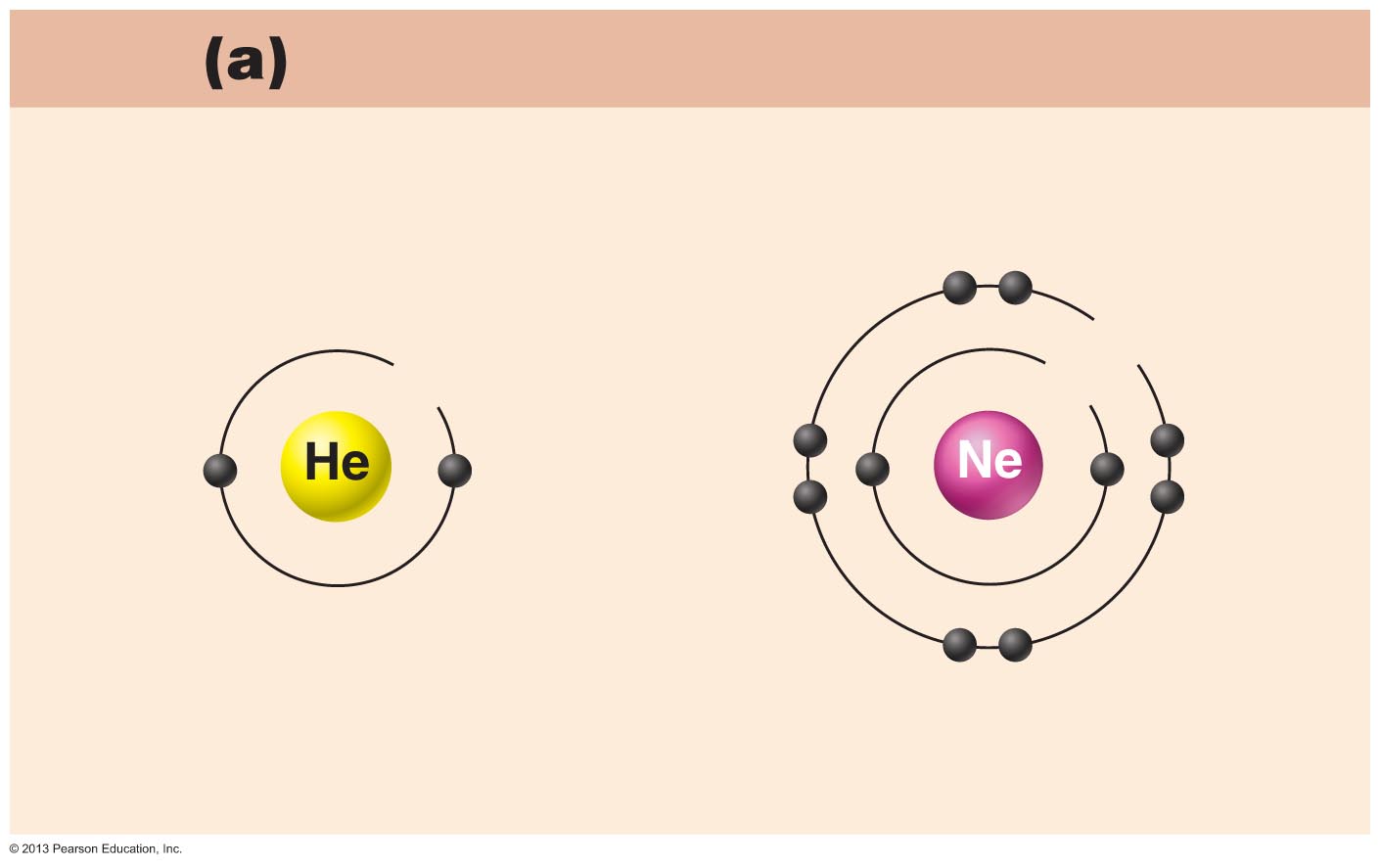 Chemically inert elements
Outermost energy level (valence shell) complete
8e
2e
2e
Helium (He)
(2p+; 2n0; 2e–)
Neon (Ne)
(10p+; 10n0; 10e–)
Chemically Reactive Elements
Valence shell not full
Tend to gain, lose, or share electrons (form bonds) with other atoms to achieve stability
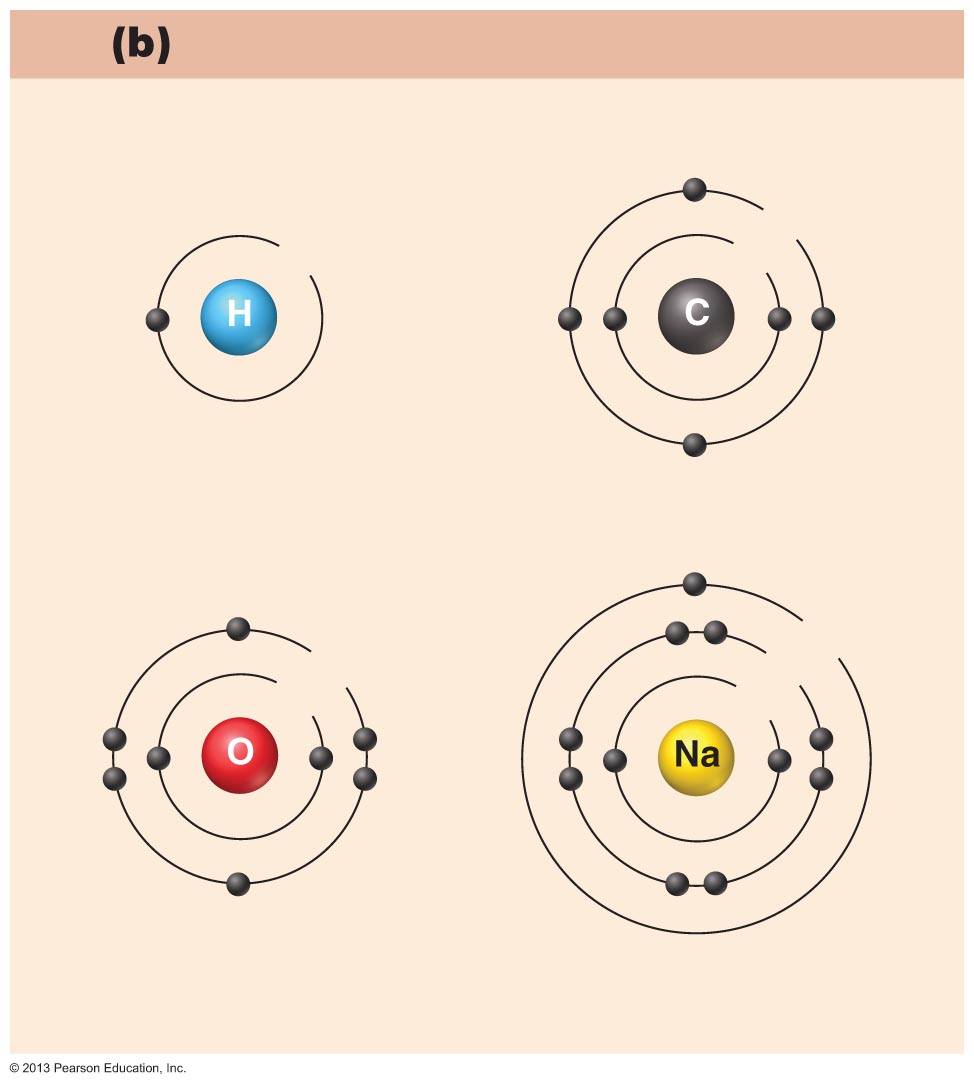 Chemically reactive elements
Outermost energy level (valence shell) incomplete
4e
2e
1e
Hydrogen (H)
(1p+; 0n0; 1e–)
Carbon (C)
(6p+; 6n0; 6e–)
1e
8e
6e
2e
2e
Oxygen (O)
(8p+; 8n0; 8e–)
Sodium (Na)
(11p+; 12n0; 11e–)
Types of Chemical Bonds
Three major types
Ionic bonds
Covalent bonds
Hydrogen bonds
Ionic Bonds
Ions 
Atom gains or loses electrons and becomes charged
Proton number remains the same
Transfer of valence shell electrons from one atom to another forms ions
One becomes an anion 
negative charge
Atom that gained one or more electrons
One becomes a cation 
positive charge
Atom that lost one or more electrons
Attraction of opposite charges results in an ionic bond
Figure 2.6a–b  Formation of an ionic bond.
+
—
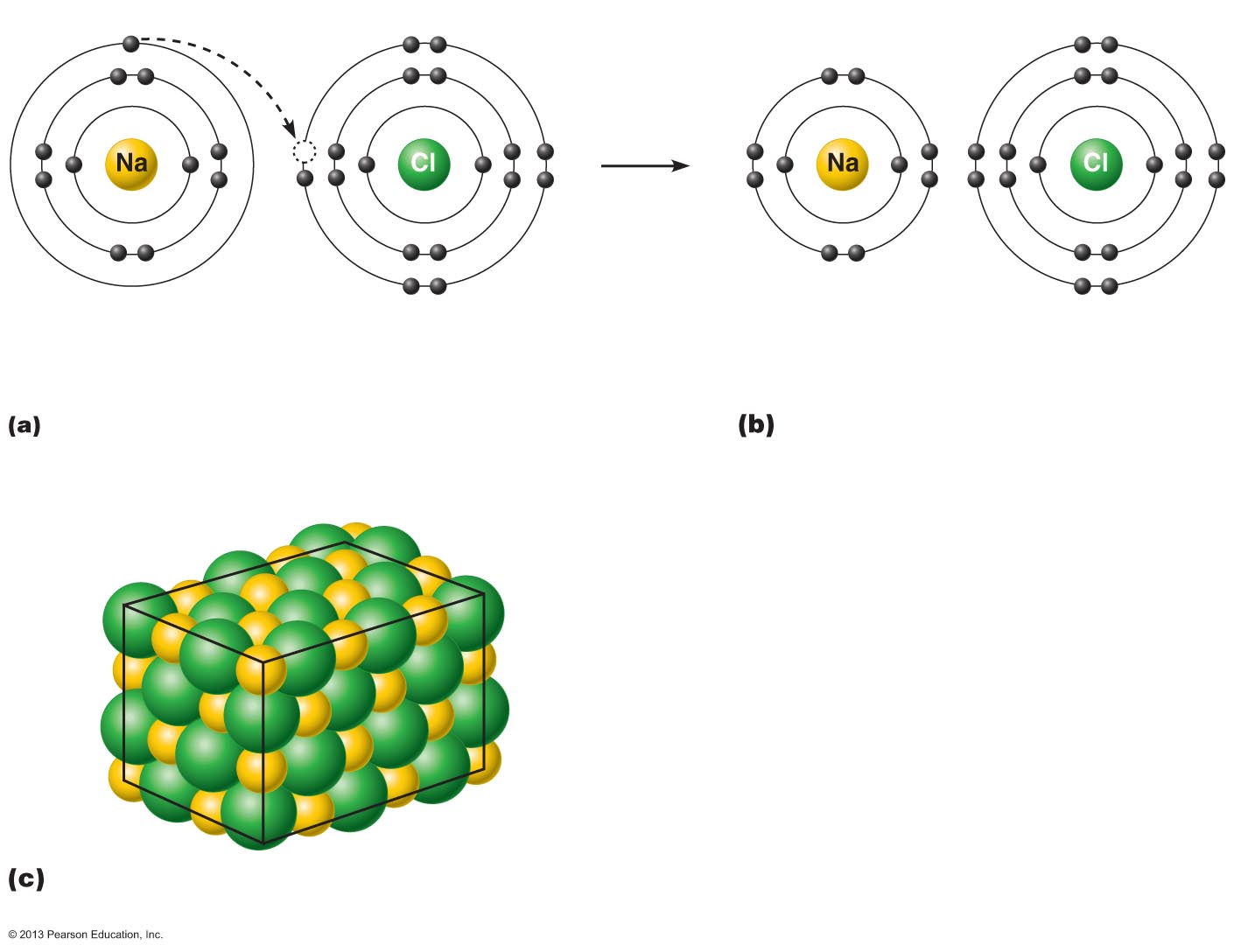 Sodium ion (Na+)
Sodium atom (Na)
(11p+; 12n0; 11e–)
Chloride ion (Cl–)
Chlorine atom (Cl)
(17p+; 18n0; 17e–)
Sodium chloride (NaCl)
Sodium gains stability by losing
one electron, and chlorine becomes
stable by gaining one electron.
After electron transfer,
the oppositely charged ions
formed attract each other.
Ionic Compounds
Most ionic compounds are salts

When dry salts form crystals instead of individual molecules

Example is NaCl (sodium chloride)
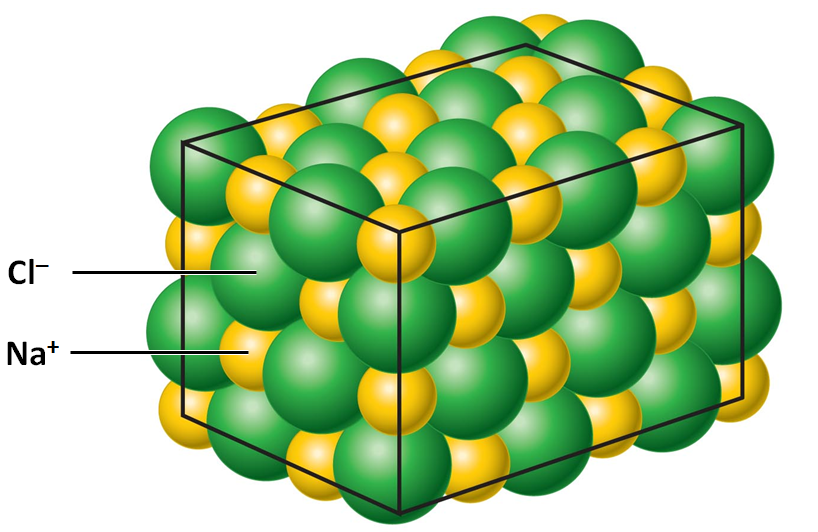 Covalent Bonds
Formed by sharing of two or more valence shell electrons 

Allows each atom to fill its valence shell at least part of the time
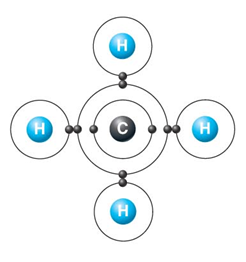 Nonpolar Covalent Bonds
Electrons shared equally

Produces electrically balanced, nonpolar molecules such as CO2
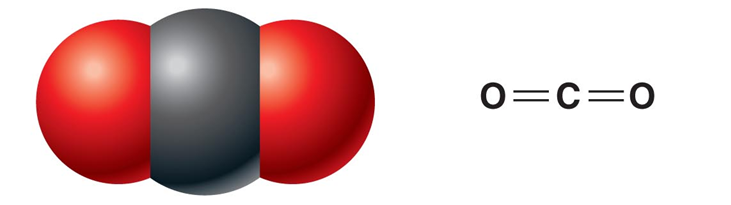 Polar Covalent Bonds
Unequal sharing of electrons produces polar molecules such as H2O
Atoms in bond have different electron-attracting abilities 
Dipole:  two poles, one electronegative and the other electropositive
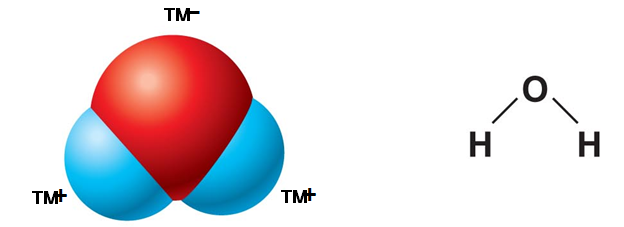 Hydrogen Bonds
Attractive force between electropositive hydrogen of one molecule and an electronegative atom of another molecule
Not true bond
Common between dipoles such as water
intermolecular
Maintains 3-dimensional shape of large molecules
intramolecular
Patterns of Chemical Reactions
Synthesis (combination) reactions
 
Decomposition reactions

Exchange reactions
Synthesis Reactions
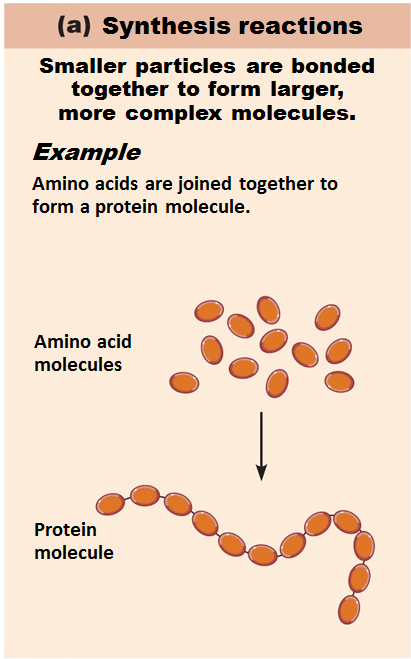 A + B  AB
Atoms or molecules combine to form larger, more complex molecule
Always involve bond formation
Anabolic
Decomposition Reactions
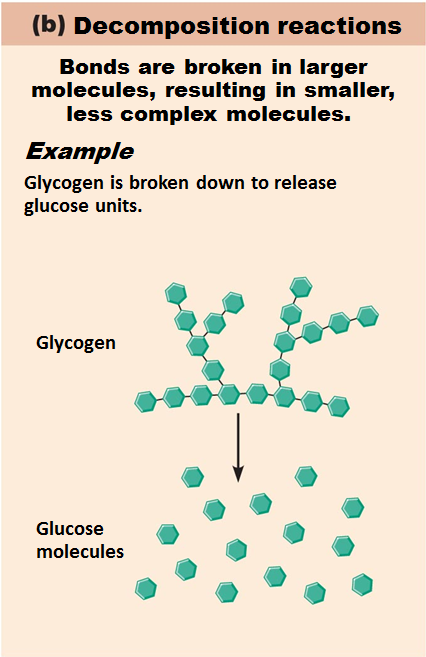 AB  A + B
Molecule is broken down into smaller molecules or its constituent atoms
Reverse of synthesis reactions
Involve breaking of bonds
Catabolic
Exchange Reactions
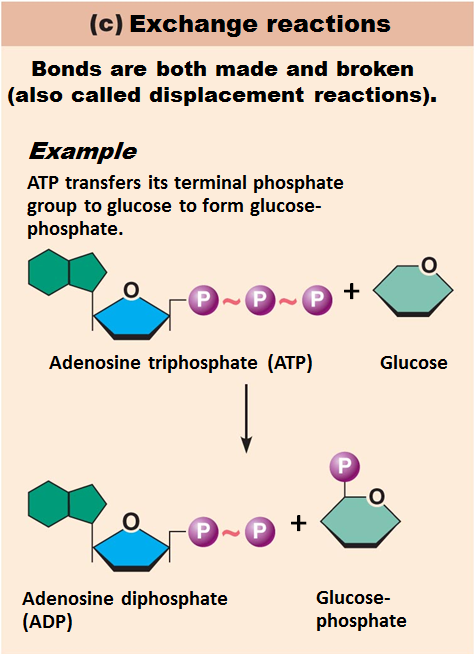 AB + C  AC + B
Also called displacement reactions
Involve both synthesis and decomposition
Bonds are both made and broken
Oxidation-Reduction (Redox) Reactions
Are decomposition reactions
Reactions in which food fuels are broken down for energy

Are also exchange reactions because electrons are exchanged between reactants
Electron donors lose electrons and are oxidized
Electron acceptors receive electrons and become reduced
Please note that due to differing operating systems, some animations will not appear until the presentation is viewed in Presentation Mode (Slide Show view). You may see blank slides in the “Normal” or “Slide Sorter” views. All animations will appear after viewing in Presentation Mode and playing each animation. Most animations will require the latest version of the Flash Player, which is available at http://get.adobe.com/flashplayer.
Reversibility of Chemical Reactions
All chemical reactions are theoretically reversible
A + B  AB
AB  A + B
Chemical equilibrium occurs if neither a forward nor reverse reaction is dominant

Many biological reactions are essentially irreversible
 Due to energy requirements
 Due to removal of products
Rate of Chemical Reactions
Affected by
 Temperature   Rate
 Concentration of reactant   Rate 
 Particle size   Rate 
Catalysts:  Rate without being chemically changed or part of product
Enzymes are biological catalysts
Classes of Compounds
Inorganic compounds
Water, salts, and many acids and bases
Do not contain carbon
Organic compounds
Carbohydrates, lipids, proteins, and nucleic acids
Contain carbon, usually large, and are covalently bonded

Both equally essential for life
Water in Living Organisms
Most abundant inorganic compound 
60%–80% volume of living cells

Most important inorganic compound
Due to water’s properties
Acids and Bases
Both are electrolytes
Ionize and dissociate in water

Acids are proton donors
Release H+ (a bare proton) in solution
HCl  H+ + Cl–

Bases are proton acceptors
Take up H+ from solution
NaOH  Na+ + OH–
OH– accepts an available proton (H+)
OH– + H+  H2O
pH: Acid-base Concentration
Relative free [H+] of a solution measured on pH scale

As free [H+] increases, acidity increases
[OH–] decreases as [H+] increases 
pH decreases

As free [H+] decreases alkalinity increases
[OH–] increases as [H+] decreases
pH increases
pH: Acid-base Concentration
pH = negative logarithm of [H+] in moles per liter
pH scale ranges from 0–14
Because pH scale is logarithmic
A pH 5 solution is 10 times more acidic than A pH 6 solution
pH: Acid-base Concentration
Acidic solutions 
 [H+],  pH 
Acidic pH: 0–6.99
Neutral solutions
Equal numbers of H+ and OH–
All neutral solutions are pH 7
Pure water is pH neutral
pH of pure water = pH 7: [H+] = 10–7 m
Alkaline (basic) solutions 
 [H+],  pH
Alkaline pH: 7.01–14
Figure 2.13  The pH scale and pH values of representative substances.
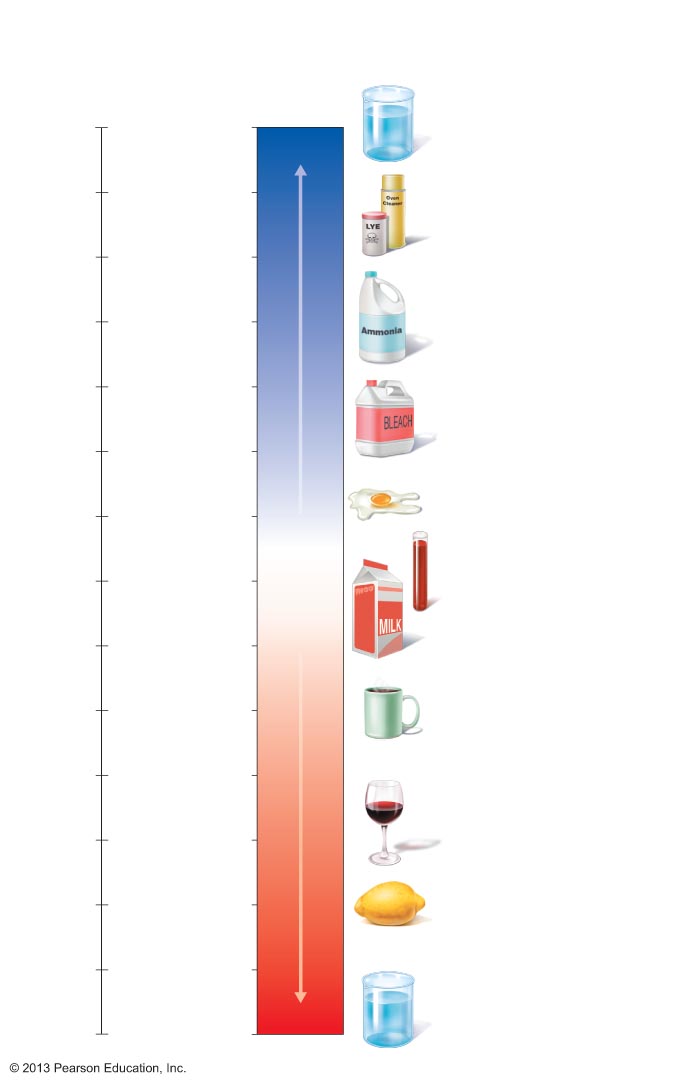 Concentration
(moles/liter)
Examples
[OH−]
[H+]
pH
1M Sodium
hydroxide (pH=14)
14
100
10−14
Oven cleaner, lye
(pH=13.5)
10−13
10−1
13
10−2
10−12
12
Household ammonia
(pH=10.5–11.5)
11
10−3
10−11
Increasingly basic
10−10
10
10−4
Household bleach
(pH=9.5)
10−9
10−5
9
Egg white (pH=8)
10−8
8
10−6
Blood (pH=7.4)
7
10−7
10−7
Neutral
Milk (pH=6.3–6.6)
10−6
10−8
6
Black coffee (pH=5)
10−5
10−9
5
10−4
10−10
4
Wine (pH=2.5–3.5)
Increasingly acidic
10−11
10−3
3
Lemon juice; gastric
juice (pH=2)
10−2
10−12
2
10−1
1
10−13
1M Hydrochloric
acid (pH=0)
0
100
10−14
Neutralization
Results from mixing acids and bases
Displacement reactions occur forming water and A salt
Neutralization reaction
Joining of H+ and OH– to form water neutralizes solution
Acid-base Homeostasis
pH change interferes with cell function and may damage living tissue

Even slight change in pH can be fatal

pH is regulated by kidneys, lungs, and chemical buffers
Buffers
Acidity reflects only free H+ in solution
Not those bound to anions

Buffers resist abrupt and large swings in pH
Release hydrogen ions if pH rises
Bind hydrogen ions if pH falls

Convert strong (completely dissociated) acids or bases into weak (slightly dissociated) ones

Carbonic acid-bicarbonate system (important buffer system of blood):
Organic Compounds
Molecules that contain carbon
Except CO2 and CO, which are considered inorganic
Carbon is electroneutral
Shares electrons; never gains or loses them
Forms four covalent bonds with other elements
Unique to living systems
Carbohydrates, lipids, proteins, and nucleic acids
Organic Compounds
Many are polymers
Chains of similar units called monomers (building blocks)

Synthesized by dehydration synthesis

Broken down by hydrolysis reactions
Carbohydrates
Sugars and starches
Polymers
Contain C, H, and O  
Three classes
Monosaccharides 
 one sugar
Disaccharides
 two sugars
Polysaccharides
 many sugars
Carbohydrates
Functions of carbohydrates

Major source of cellular fuel 
glucose

Structural molecules 
ribose sugar in RNA
Monosaccharides
Simple sugars containing three to seven C atoms
Monomers of carbohydrates
Important monosaccharides
Pentose sugars
Ribose and deoxyribose
Hexose sugars
Glucose (blood sugar)
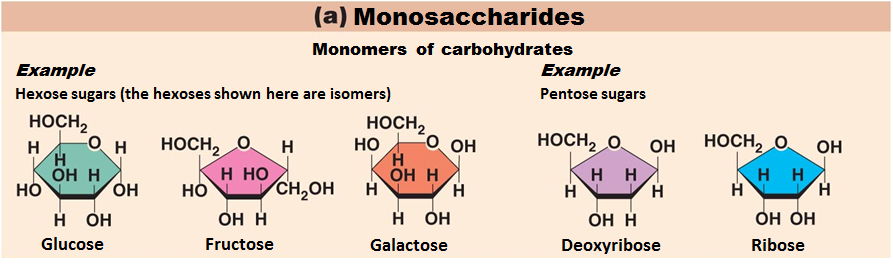 Disaccharides
Double sugars
Too large to pass through cell membranes
Important disaccharides
Sucrose, maltose, lactose
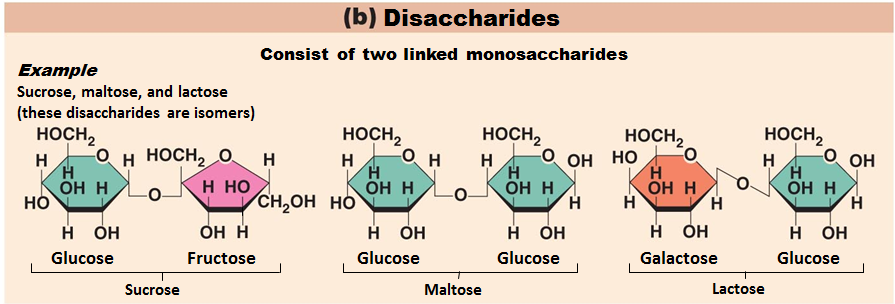 Polysaccharides
Polymers of monosaccharides
Important polysaccharides
Starch and glycogen
Not very soluble
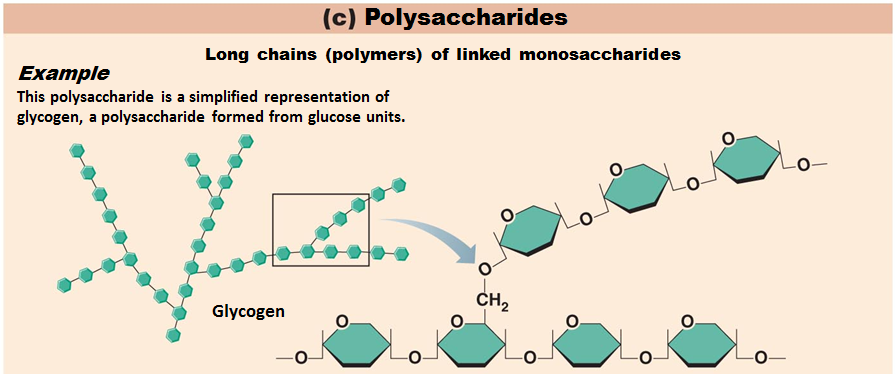 Lipids
Contain C, H, O (less than in carbohydrates), and sometimes P
Insoluble in water
Main types:
Neutral fats or triglycerides
Phospholipids
Steroids
Eicosanoids
Neutral Fats or Triglycerides
Called fats when solid and oils when liquid
Composed of three fatty acids bonded to A glycerol molecule
Main functions
Energy storage
Insulation
Protection
Saturation of Fatty Acids
Saturated fatty acids
Single covalent bonds between C atoms
Maximum number of H atoms
Solid animal fats, e.g., butter
Unsaturated fatty acids
One or more double bonds between C atoms
Reduced number of H atoms 
Plant oils, e.g., olive oil
“Heart healthy”
Trans fats – modified oils – unhealthy
Omega-3 fatty acids – “heart healthy”
Phospholipids
Modified triglycerides: 
Glycerol + two fatty acids and A phosphorus (P) - containing group
“Head” and “tail” regions have different properties 
Important in cell membrane structure
Steroids
Steroids
interlocking four-ring structure

Cholesterol, vitamin D, steroid hormones, and bile salts

Most important steroid
Cholesterol
Important in cell membranes, vitamin D synthesis, steroid hormones, and bile salts
Eicosanoids
Many different ones
Derived from a fatty acid (arachidonic acid) in cell membranes

Most important eicosanoid
Prostaglandins
Role in blood clotting, control of blood pressure, inflammation, and labor contractions
Other Lipids in the Body
Other fat-soluble vitamins
Vitamins A, D, E, and K

Lipoproteins
Transport fats in the blood
Proteins
Contain C, H, O, N, and sometimes S and P
Proteins are polymers 
Amino acids (20 types) are the monomers in proteins
Joined by covalent bonds called peptide bonds
Contain amine group and acid group
Can act as either acid or base
All identical except for “R group” (in green on figure)
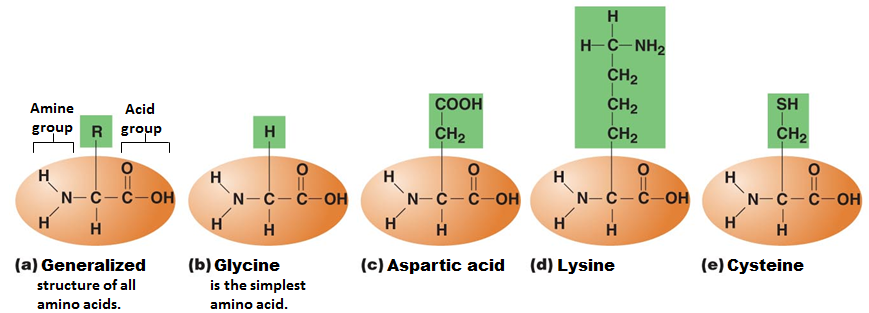 Primary Structure of Protein
The order in which the amino acids are arranged
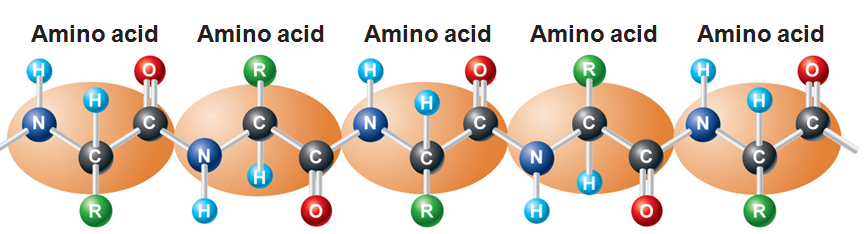 Secondary Structure of Protein
The shapes that the polypeptide chain takes
Coiled or Pleated
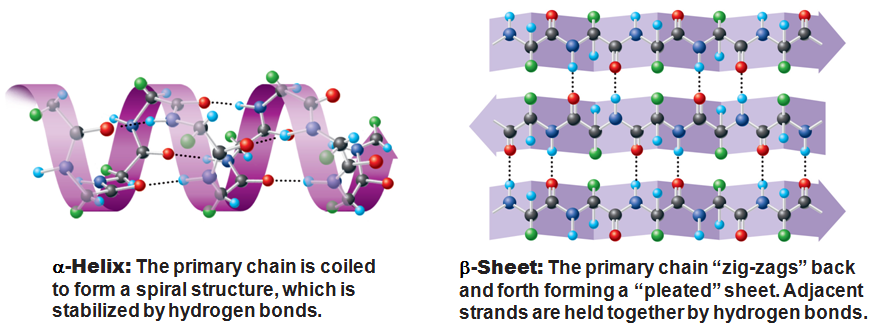 Tertiary Structure of Protein
The three-dimensional shape that the pleats or coils take
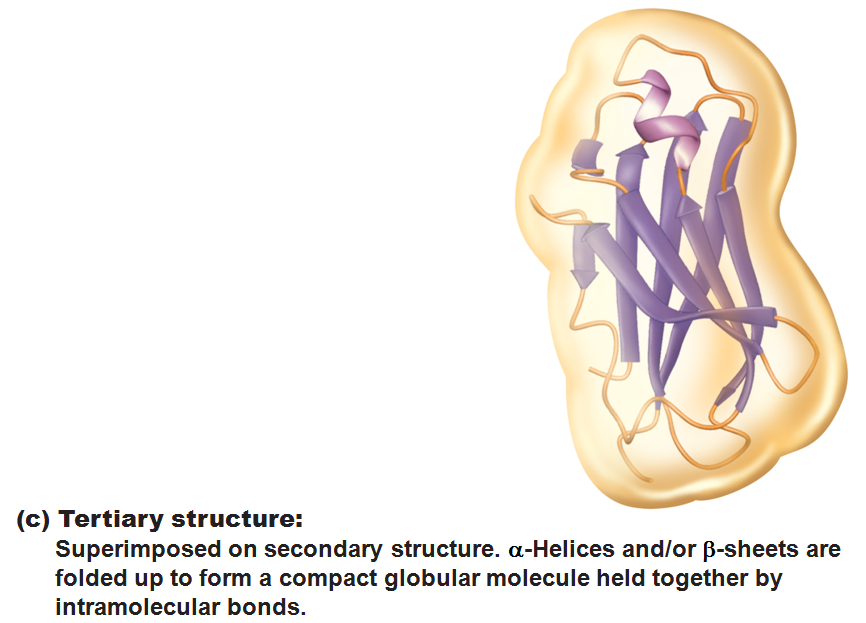 Quaternary Protein
A combination of two or more tertiary proteins
Not all proteins will reach this stage.  Some are fully functional at the tertiary stage.
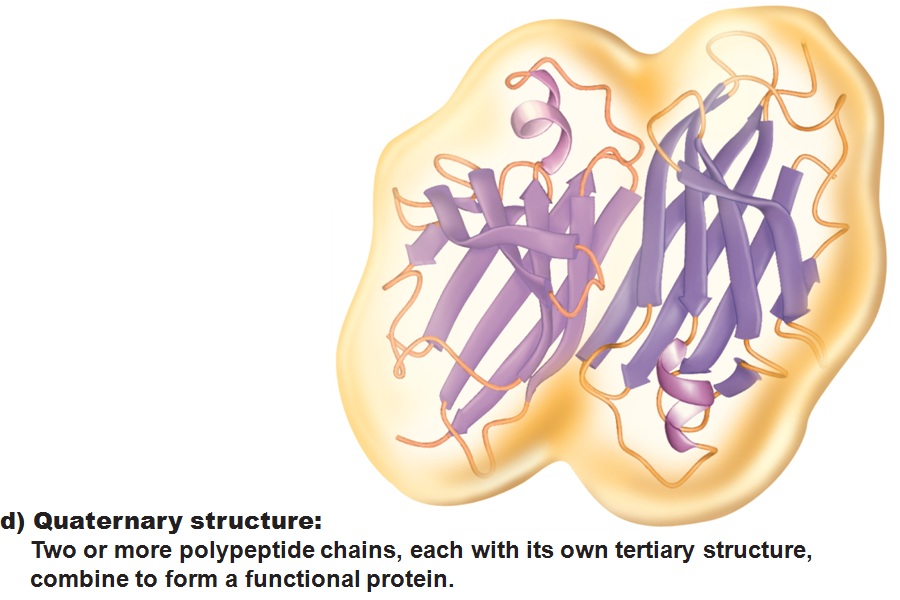 Fibrous and Globular Proteins
Fibrous (structural) proteins
Strandlike, water-insoluble, and stable 
Most have tertiary or quaternary structure (3-D)
Provide mechanical support and tensile strength
Examples: keratin, elastin, collagen (single most abundant protein in body), and certain contractile fibers
Fibrous and Globular Proteins
Globular (functional) proteins 
Compact, spherical, water-soluble and sensitive to environmental changes
Tertiary or quaternary structure (3-D)
Specific functional regions (active sites) 
Examples: antibodies, hormones, molecular chaperones, and enzymes
Protein Denaturation
Denaturation
Globular proteins unfold and lose  function
Active sites destroyed
Can be cause by decreased pH or increased temperature
Usually reversible if normal conditions restored
Irreversible if changes extreme
e.g., cooking an egg
Enzymes
Enzymes
Globular proteins that act as biological catalysts
Regulate and increase speed of chemical reactions

Lower the activation energy, increase the speed of a reaction 
millions of reactions per minute
Please note that due to differing operating systems, some animations will not appear until the presentation is viewed in Presentation Mode (Slide Show view). You may see blank slides in the “Normal” or “Slide Sorter” views. All animations will appear after viewing in Presentation Mode and playing each animation. Most animations will require the latest version of the Flash Player, which is available at http://get.adobe.com/flashplayer.
Characteristics of Enzymes
Enzymes are specific
Act on specific substrate

Usually end in -ase

Often named for the reaction they catalyze
 Hydrolases, oxidases
Nucleic Acids
Deoxyribonucleic acid (DNA) and ribonucleic acid (RNA)
Largest molecules in the body
Contain C, O, H, N, and P
Polymers
Monomer = nucleotide
Composed of nitrogen base, a pentose sugar, and a phosphate group
Deoxyribonucleic Acid (DNA)
Utilizes four nitrogen bases: 
Purines: Adenine (A), Guanine (G) 
Pyrimidines: Cytosine (C), and Thymine (T)
Base-pair rule 
each base pairs with its complementary base 
A always pairs with T; G always pairs with C
Double-stranded helical molecule in the cell nucleus 
Pentose sugar is deoxyribose
Provides instructions for protein synthesis
Replicates before cell division ensuring genetic continuity
Figure 2.22  Structure of DNA.
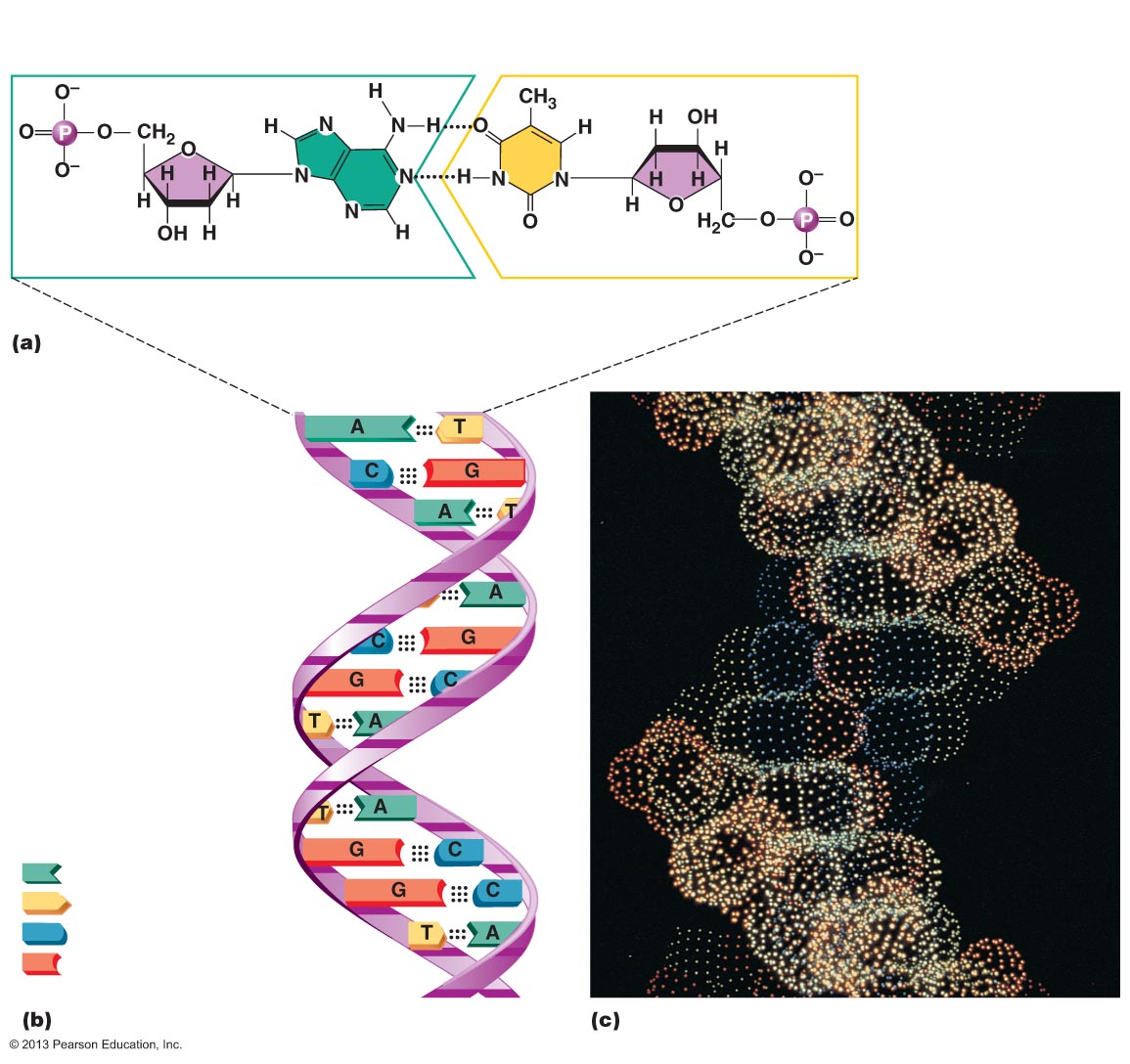 Base:
Adenine (A)
Sugar:
Deoxyribose
Thymine (T)
Sugar
Phosphate
Phosphate
Thymine nucleotide
Adenine nucleotide
Hydrogen
bond
Deoxyribose
sugar
Sugar-
phosphate
backbone
Phosphate
Adenine (A)
Thymine (T)
Cytosine (C)
Guanine (G)
Ribonucleic Acid (RNA)
Four bases: 
Adenine (A), Guanine (G), Cytosine (C), and Uracil (U)
Pentose sugar is ribose
Single-stranded molecule mostly active outside the nucleus
Three varieties of RNA carry out the DNA orders for protein synthesis
Messenger RNA 	(mRNA), 
Transfer RNA 		(tRNA), 
Ribosomal RNA 	(rRNA)
Adenosine Triphosphate (ATP)
Chemical energy in glucose captured in this important molecule
Directly powers chemical reactions in cells
Energy form immediately useable by all body cells
Structure of ATP
Adenine-containing RNA nucleotide with two additional phosphate groups
Figure 2.23  Structure of ATP (adenosine triphosphate).
High-energy phosphate
bonds can be hydrolyzed
to release energy.
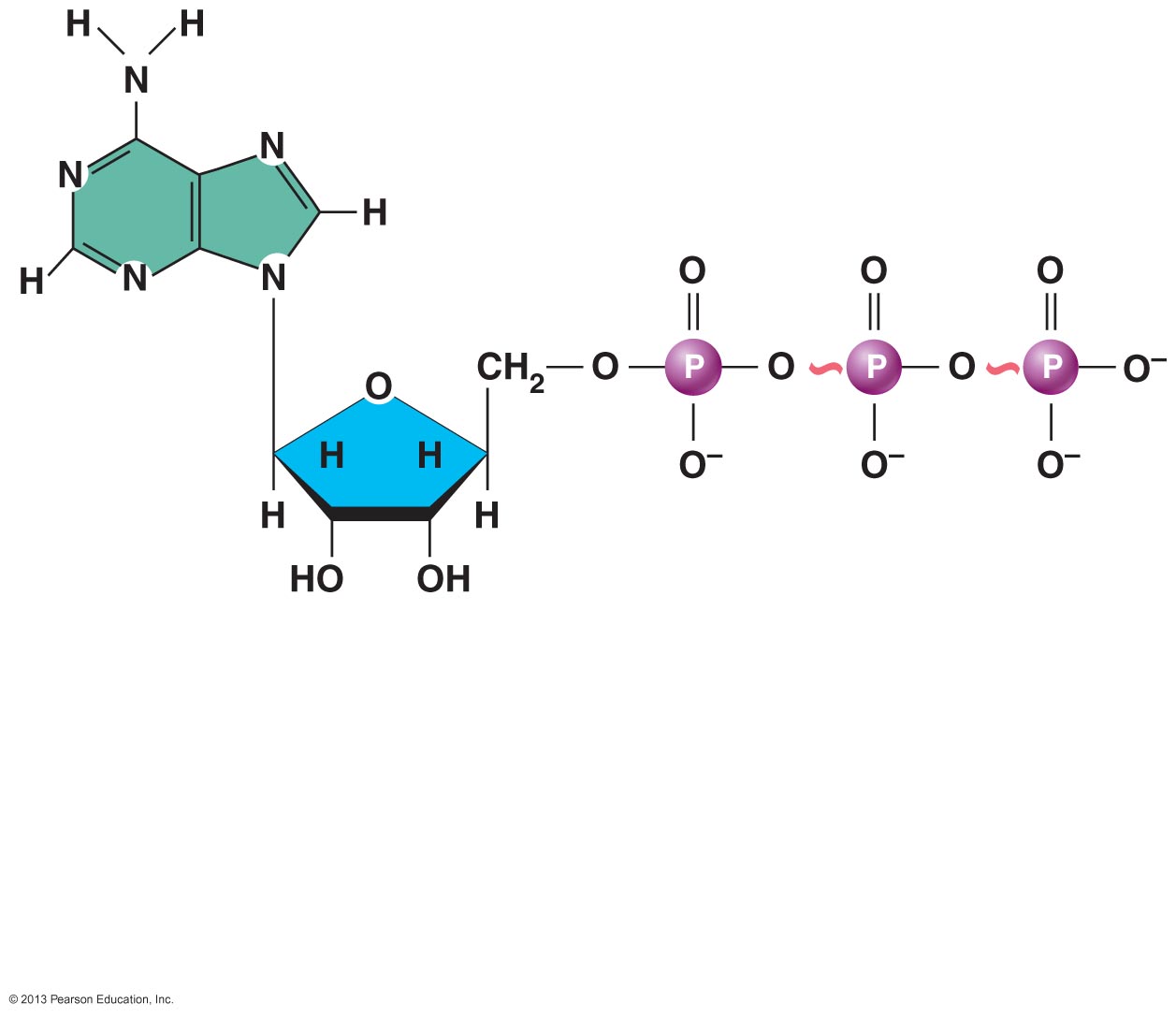 Adenine
Phosphate groups
Ribose
Adenosine
Adenosine monophosphate (AMP)
Adenosine diphosphate (ADP)
Adenosine triphosphate (ATP)
Cell Theory
The cell is the smallest structural and functional living unit 
Organismal functions depend on individual and collective cell functions
Biochemical activities of cells are dictated by their specific subcellular structures
Continuity of life has a cellular basis
Cell Diversity
Over 200 different types of human cells
Types differ in size, shape, subcellular components, and functions
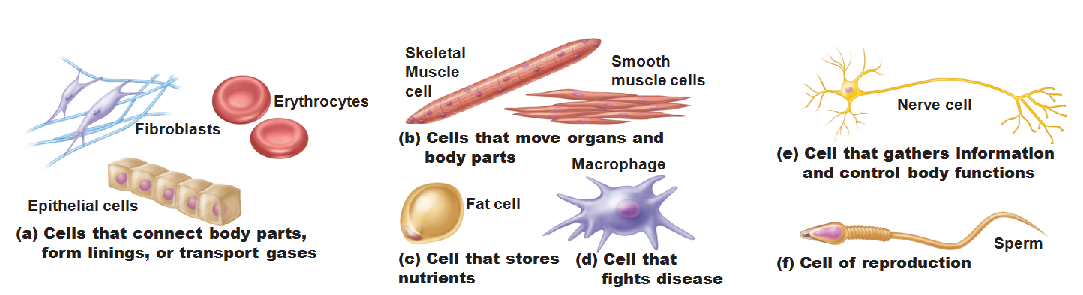 Generalized Cell
All cells have some common structures and functions
 Human cells have three basic parts:
Plasma membrane
flexible outer boundary
Cytoplasm
intracellular fluid containing organelles
Nucleus
control center
Nuclear envelope
Chromatin
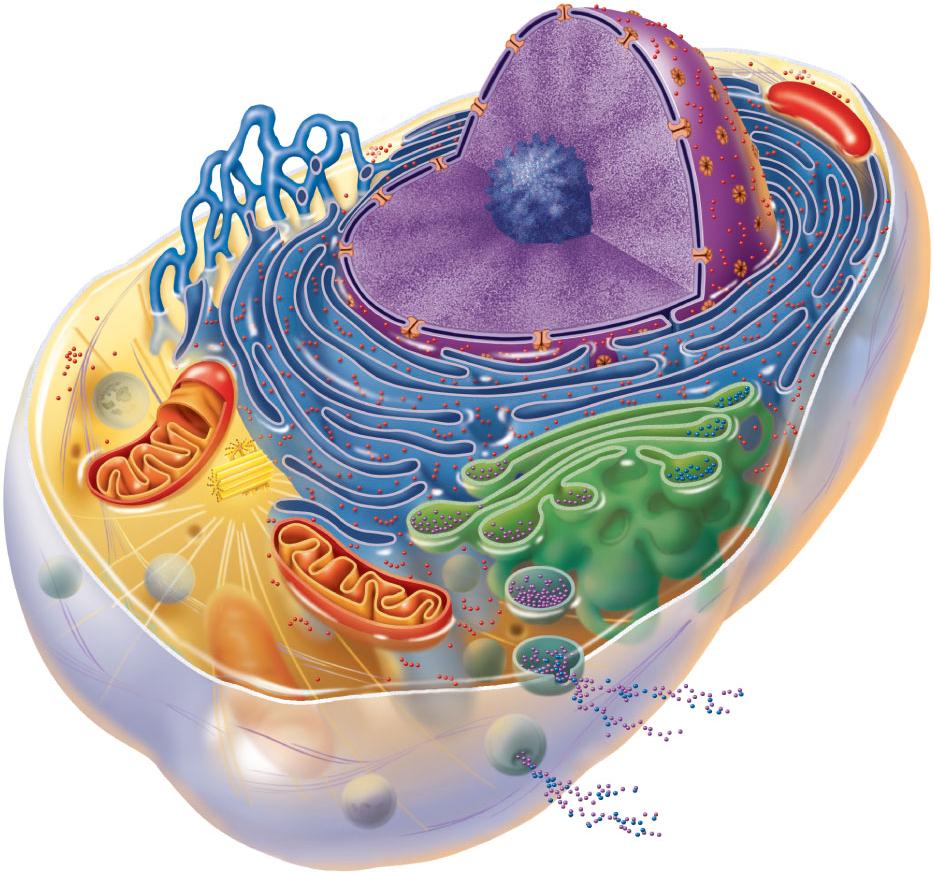 Nucleolus
Nucleus
Smooth endoplasmic
reticulum
Plasma
membrane
Mitochondrion
Cytosol
Lysosome
Centrioles
Centrosome
matrix
Rough
endoplasmic
reticulum
Ribosomes
Golgi apparatus
Secretion being
released from cell
by exocytosis
Cytoskeletal
elements
• Microtubule
• Intermediate
  filaments
Peroxisome
Figure 3.2
Plasma Membrane
Bimolecular layer of lipids and proteins in a constantly changing fluid mosaic 

Plays a dynamic role in cellular activity

Separates intracellular fluid (ICF) from extracellular fluid (ECF)
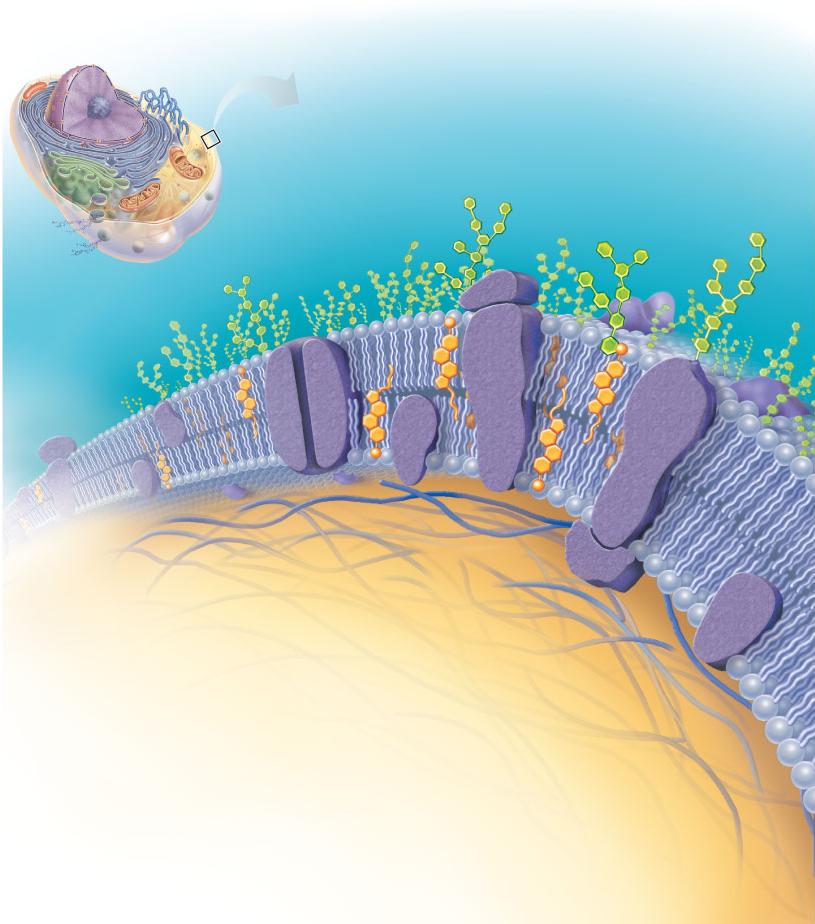 Extracellular fluid
(watery environment)
Cholesterol
Polar head of
phospholipid 
molecule
Glycolipid
Glycoprotein
Carbohydrate 
of glycocalyx
Outward-
facing
layer of
phospholipids
Integral
proteins
Filament of 
cytoskeleton
Peripheral
proteins
Bimolecular
lipid layer
containing
proteins
Inward-facing
layer of
phospholipids
Nonpolar 
tail of 
phospholipid 
molecule
Cytoplasm
(watery environment)
Figure 3.3
Membrane Proteins
Integral proteins
Firmly inserted into the membrane (most are transmembrane)

Functions: 
Transport proteins (channels and carriers), enzymes, or receptors
Membrane Proteins
Peripheral proteins
Loosely attached to integral proteins 

Include filaments on intracellular surface and glycoproteins on extracellular surface

Functions: 
Enzymes, motor proteins, cell-to-cell links, provide support on intracellular surface, and form part of glycocalyx
Functions of Membrane Proteins
Transport

Receptors for signal transduction

Attachment to cytoskeleton and extracellular matrix
(a) Transport
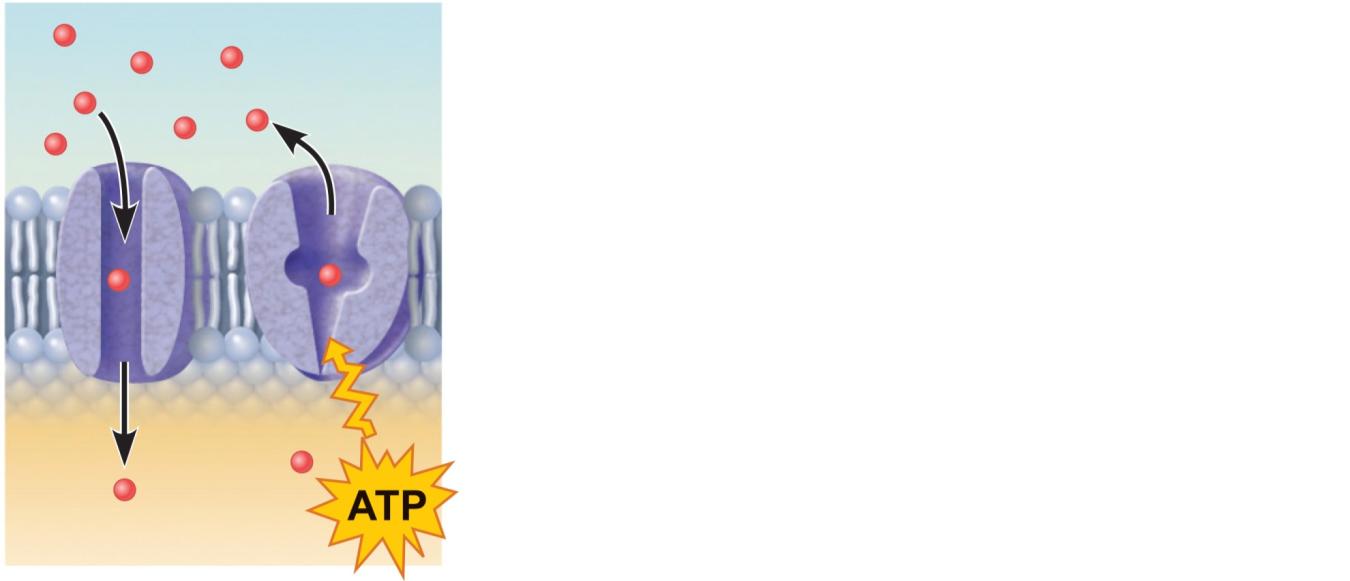 A protein (left) that spans the membrane 
may provide a hydrophilic channel across 
the membrane that is selective for a 
particular solute. Some transport proteins 
(right) hydrolyze ATP as an energy source 
to actively pump substances across the 
membrane.
Figure 3.4a
(b) Receptors for signal transduction
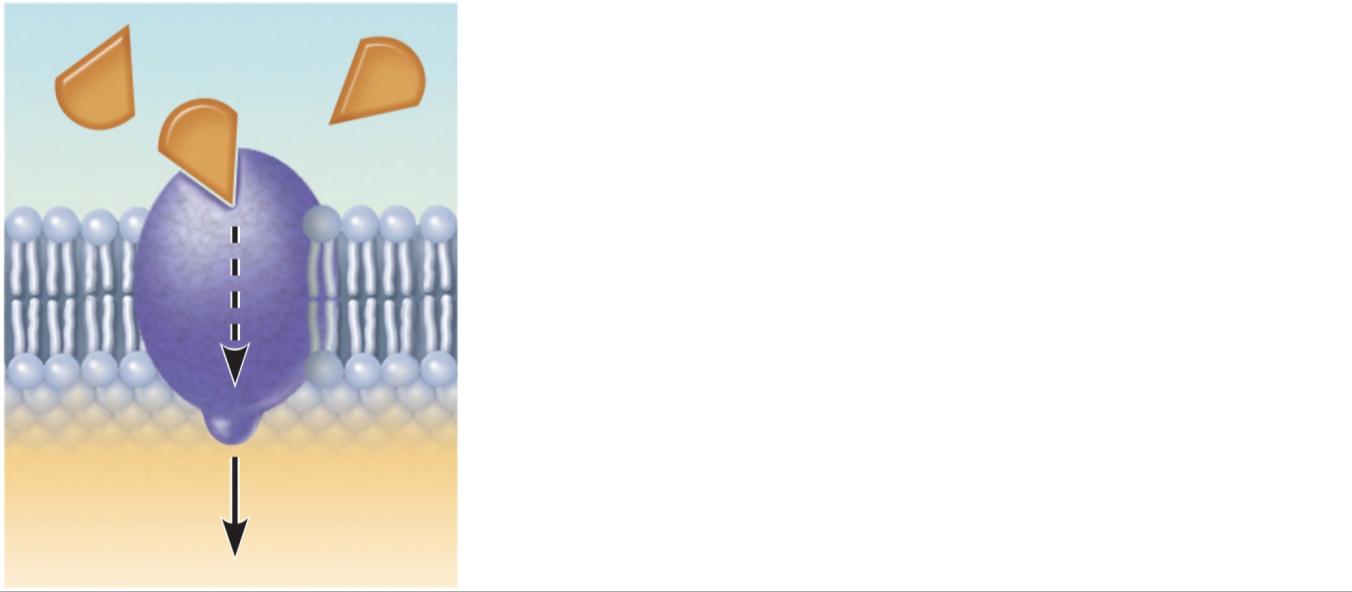 Signal
A membrane protein exposed to the 
outside of the cell may have a binding 
site with a specific shape that fits the 
shape of a chemical messenger, such 
as a hormone. The external signal may 
cause a change in shape in the protein 
that initiates a chain of chemical 
reactions in the cell.
Receptor
Figure 3.4b
(c) Attachment to the cytoskeleton
     and extracellular matrix (ECM)
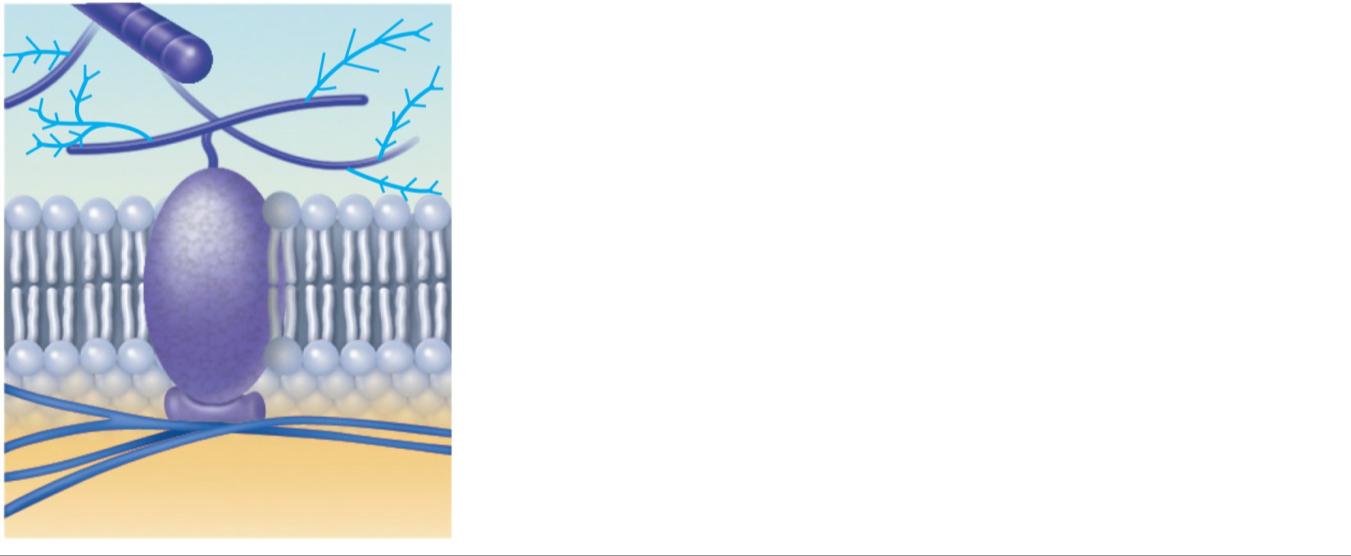 Elements of the cytoskeleton (cell’s 
internal supports) and the extracellular 
matrix (fibers and other substances 
outside the cell) may be anchored to 
membrane proteins, which help maintain 
cell shape and fix the location of certain 
membrane proteins. Others play a role in 
cell movement or bind adjacent cells 
together.
Figure 3.4c
Functions of Membrane Proteins
Enzymatic activity

Intercellular joining

Cell-cell recognition
(d) Enzymatic activity
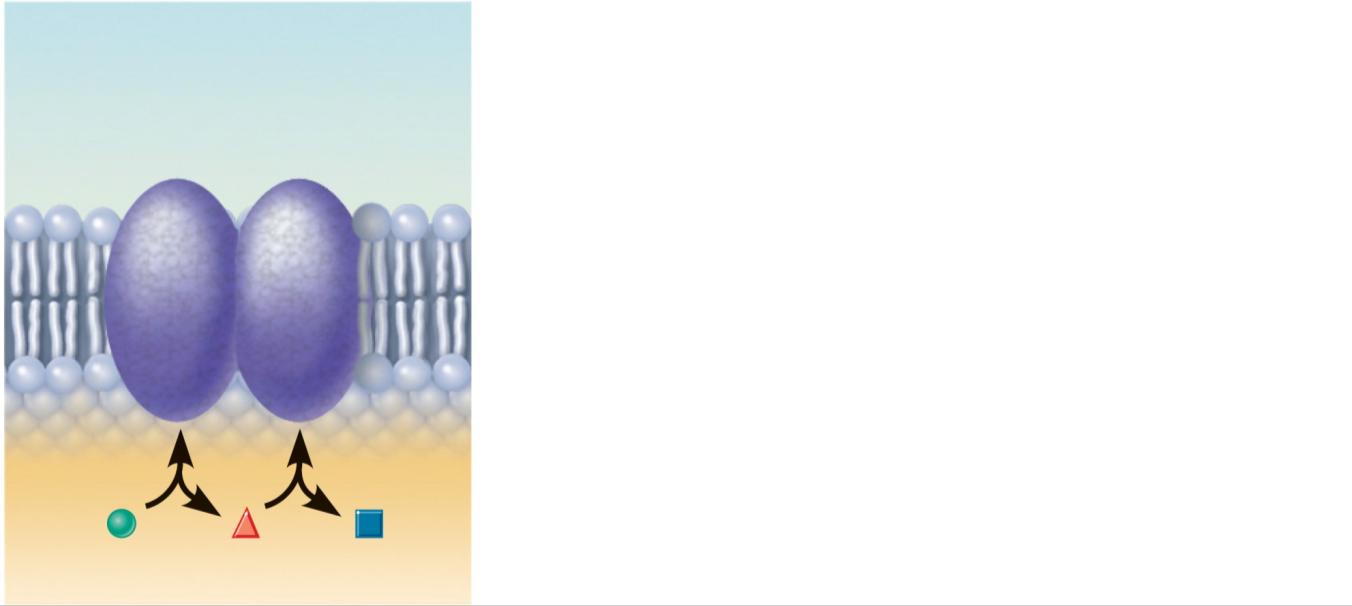 Enzymes
A protein built into the membrane may 
be an enzyme with its active site 
exposed to substances in the adjacent 
solution. In some cases, several 
enzymes in a membrane act as a team 
that catalyzes sequential steps of a 
metabolic pathway as indicated (left to 
right) here.
Figure 3.4d
(e) Intercellular joining
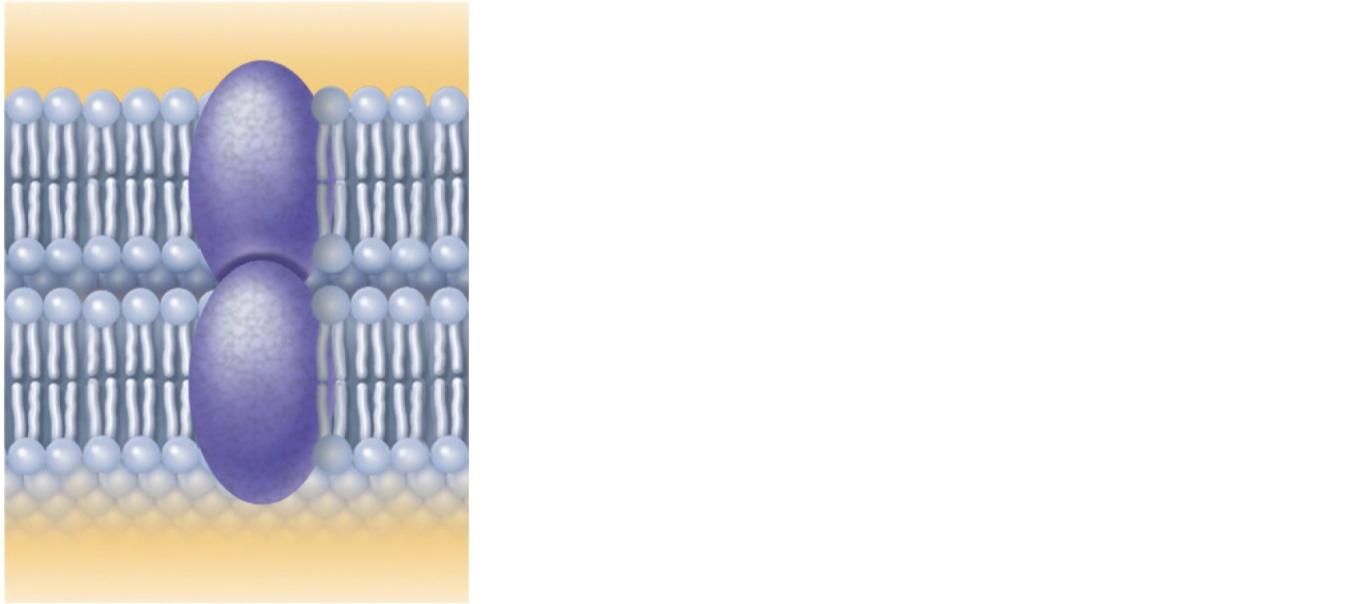 Membrane proteins of adjacent cells 
may be hooked together in various 
kinds of intercellular junctions. Some 
membrane proteins (CAMs) of this 
group provide temporary binding sites 
that guide cell migration and other 
cell-to-cell interactions.
CAMs
Figure 3.4e
(f) Cell-cell recognition
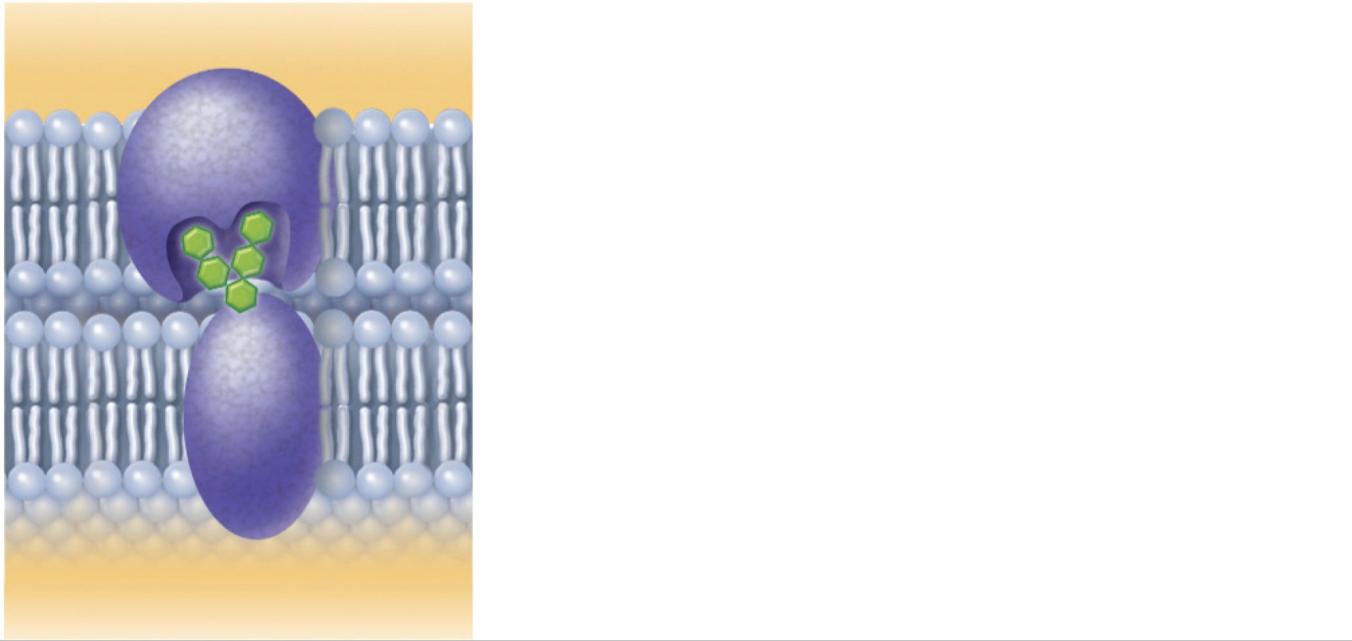 Some glycoproteins (proteins bonded 
to short chains of sugars) serve as 
identification tags that are specifically 
recognized by other cells.
Glycoprotein
Figure 3.4f
Membrane Junctions
Three types:

Tight junction 

Desmosome 

Gap junction
Membrane Junctions: Tight Junctions
Prevent fluids and most molecules from moving between cells
Membrane Junctions:  Desmosomes
“Rivets” or “spot-welds” that anchor cells together
Membrane Junctions: Gap Junctions
Transmembrane proteins form pores that allow small molecules to pass from cell to cell
For spread of ions between cardiac or smooth muscle cells
Membrane Transport
Plasma membranes are selectively permeable

Some molecules easily pass through the membrane; others do not
Types of Membrane Transport
Passive processes
No cellular energy (ATP) required
Substance moves down its concentration gradient

Active processes
Energy (ATP) required
Occurs only in living cell membranes
Passive Processes
Simple diffusion

Carrier-mediated facilitated diffusion

Channel-mediated facilitated diffusion

Osmosis
Passive Processes: Simple Diffusion
Nonpolar lipid-soluble (hydrophobic) substances diffuse directly through the phospholipid bilayer
Diffusion
Please note that due to differing operating systems, some animations will not appear until the presentation is viewed in Presentation Mode (Slide Show view). You may see blank slides in the “Normal” or “Slide Sorter” views. All animations will appear after viewing in Presentation Mode and playing each animation. Most animations will require the latest version of the Flash Player, which is available at http://get.adobe.com/flashplayer.
Passive Processes: Facilitated Diffusion
Certain lipophobic molecules (e.g., glucose, amino acids, and ions) use carrier proteins or channel proteins, both of which:
Exhibit specificity (selectivity)
Are saturable; rate is determined by number of carriers or channels
Can be regulated in terms of activity and quantity
Facilitated Diffusion Using Carrier Proteins
Transmembrane integral proteins transport specific polar molecules (e.g., sugars and amino acids)

Binding of substrate causes shape change in carrier
Facilitated Diffusion Using Channel Proteins
Aqueous channels formed by transmembrane proteins selectively transport ions or water 

Two types:

Leakage channels
Always open

Gated channels
Controlled by chemical or electrical signals
Facilitated Diffusion
Please note that due to differing operating systems, some animations will not appear until the presentation is viewed in Presentation Mode (Slide Show view). You may see blank slides in the “Normal” or “Slide Sorter” views. All animations will appear after viewing in Presentation Mode and playing each animation. Most animations will require the latest version of the Flash Player, which is available at http://get.adobe.com/flashplayer.
Passive Processes: Osmosis
Movement of solvent (water) across a selectively permeable membrane 
Water diffuses through plasma membranes:
Through the lipid bilayer
Passive Processes: Osmosis
Water concentration is determined by solute concentration because solute particles displace water molecules

When solutions of different osmolarity are separated by a membrane, osmosis occurs until equilibrium is reached
Tonicity
Tonicity: The ability of a solution to cause a cell to shrink or swell
Isotonic: 
A solution with the same solute concentration as that of the cytosol
Hypertonic: 
A solution having greater solute concentration than that of the cytosol
Hypotonic: 
A solution having lesser solute concentration than that of the cytosol
Osmosis
Please note that due to differing operating systems, some animations will not appear until the presentation is viewed in Presentation Mode (Slide Show view). You may see blank slides in the “Normal” or “Slide Sorter” views. All animations will appear after viewing in Presentation Mode and playing each animation. Most animations will require the latest version of the Flash Player, which is available at http://get.adobe.com/flashplayer.
Membrane Transport: Active Processes
Two types of active processes:
Active transport
Vesicular transport

Both use ATP to move solutes across a living plasma membrane
Active Transport
Requires carrier proteins (solute pumps)

Moves solutes against a concentration gradient
Vesicular Transport
Transport of large particles, macromolecules, and fluids across plasma membranes

Requires cellular energy (e.g., ATP)
Vesicular Transport
Functions:
Exocytosis
transport out of cell 
Endocytosis
transport into cell
Phagocytosis
Pinocytosis
Transcytosis
transport into, across, and then out of cell
Substance (vesicular) trafficking
transport from one area or organelle in cell to another
Endocytosis and Transcytosis
Involve formation of protein-coated vesicles

Often receptor mediated, therefore very selective
Endocytosis
Phagocytosis “cell eating”
pseudopods engulf solids and bring them into cell’s interior
Macrophages and some white blood cells 

Pinocytosis “cell drinking”
plasma membrane in-folds, bringing extracellular fluid and solutes into interior of the cell 
Nutrient absorption in the small intestine
Exocytosis
Examples: 
Hormone secretion 

Neurotransmitter release 

Mucus secretion 

Ejection of wastes
Cytoplasm
Cytoplasm 
 material between plasma membrane and the nucleus

Cytosol 
 largely water with dissolved protein, salts, sugars, and other solutes
Cytoplasm
Cytoplasmic organelles 
 metabolic machinery of the cell

Inclusions 	
chemical substances such as glycosomes, glycogen granules, and pigment
Cytoplasmic Organelles
Specialized cellular compartments

Membranous 
Mitochondria, peroxisomes, lysosomes, endoplasmic reticulum, and Golgi apparatus

Nonmembranous
Cytoskeleton, centrioles, and ribosomes
Mitochondria
Double membrane structure with shelf-like cristae

Provide most of the cell’s ATP via aerobic cellular respiration

Contain their own DNA and RNA
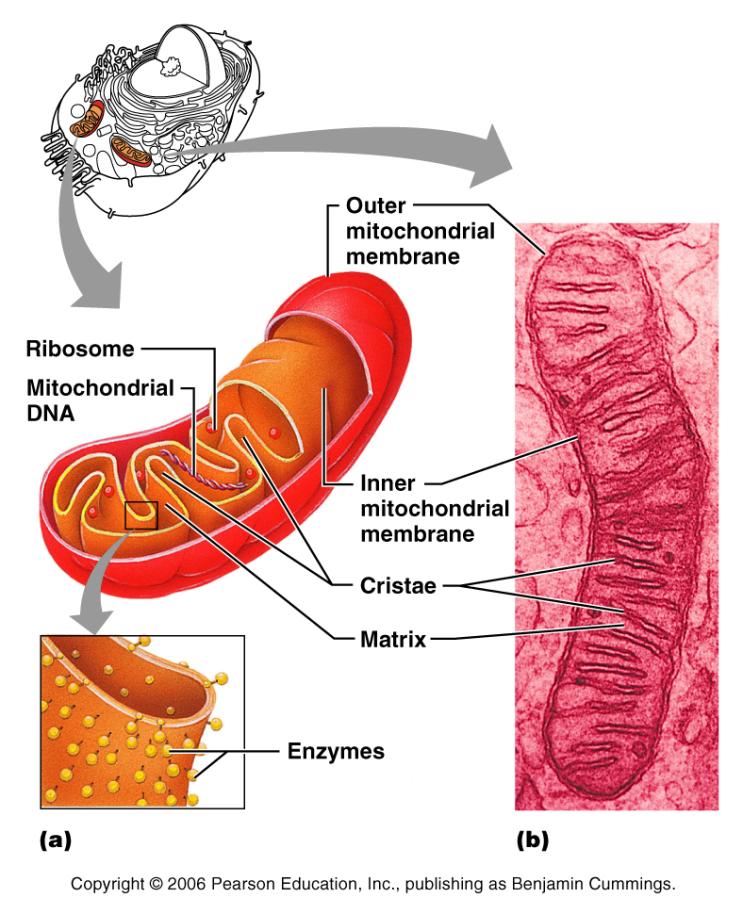 Ribosomes
Granules containing protein and rRNA

Site of protein synthesis

Free ribosomes synthesize soluble proteins

Membrane-bound ribosomes synthesize proteins to be incorporated into membranes
Endoplasmic Reticulum (ER)
Interconnected tubes and parallel membranes enclosing cisternae

Continuous with the nuclear membrane

Two varieties 
rough ER 
smooth ER
Rough (ER)
External surface studded with ribosomes
Manufactures all secreted proteins
Responsible for the synthesis of integral membrane proteins and phospholipids for cell membranes
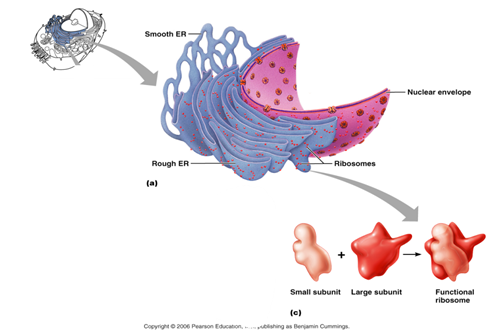 Smooth ER
Tubules arranged in a looping network
Catalyzes the following reactions in various organs of the body
In the liver 
lipid and cholesterol metabolism
breakdown of glycogen  
detoxification of drugs 

In the testes 
synthesis of steroid-based hormones:  testosterone
Golgi Apparatus
Stacked and flattened membranous sacs
Functions in 
Modification
Concentration
Packaging of proteins

Transport vessels from the ER fuse with the cis face of the Golgi apparatus
Golgi Apparatus
Proteins then pass through the Golgi apparatus to the trans face

Secretory vesicles leave the trans face of the Golgi stack and move to designated parts of the cell
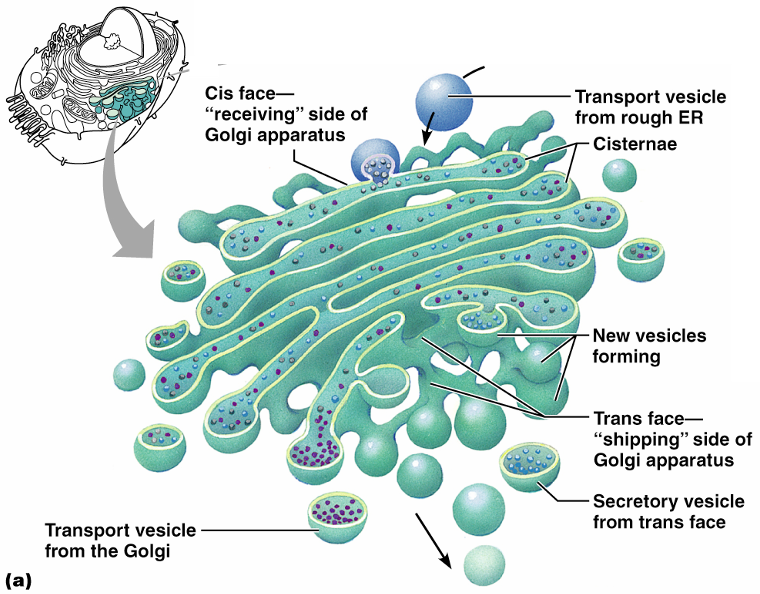 Lysosomes
Spherical membranous bags containing digestive enzymes
Digest ingested bacteria, viruses, and toxins
Degrade nonfunctional organelles
Breakdown nonuseful tissue
Breakdown bone to release Ca2+
Secretory lysosomes are found in white blood cells, immune cells, and melanocytes
Peroxisomes
Membranous sacs containing oxidases and catalases
Detoxify harmful or toxic substances
Neutralize dangerous free radicals
Free radicals – highly reactive chemicals with unpaired electrons (i.e., O2–)
Cytoskeleton
The “skeleton” of the cell

Dynamic, elaborate series of rods running through the cytosol

Consists of microtubules, microfilaments, and intermediate filaments
Centrioles
Small barrel-shaped organelles located in the centrosome near the nucleus

Pinwheel array of nine triplets of microtubules

Organize mitotic spindle during mitosis

Form the bases of cilia and flagella
Cilia
Whip-like, motile cellular extensions on exposed surfaces of certain cells

Move substances in one direction across cell surfaces
Nucleus
Contains nuclear envelope, nucleoli, chromatin
Gene-containing control center of the cell
Contains the genetic library with blueprints for nearly all cellular proteins
Dictates the kinds and amounts of proteins to be synthesized
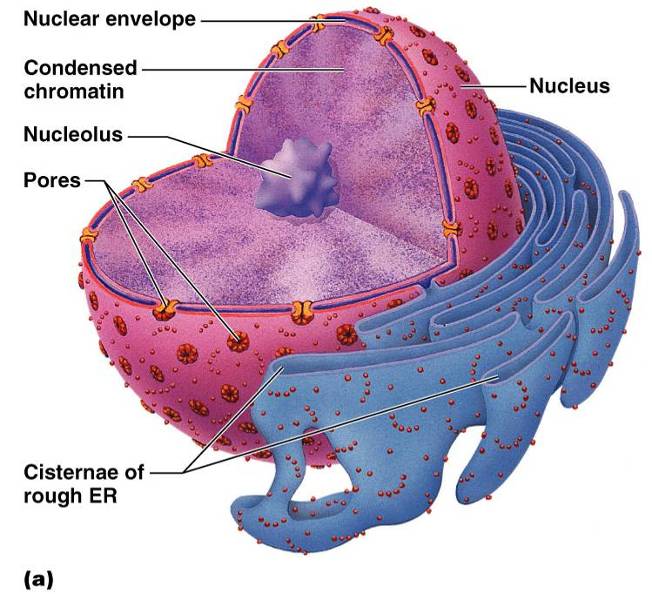 Figure 3.28a
Nuclear Envelope
Selectively permeable double membrane barrier containing pores

Encloses jellylike nucleoplasm
Nuclear Envelope
Outer membrane is continuous with the rough ER and is studded with ribosomes

Inner membrane is lined with the nuclear lamina, 
which maintains the shape of the nucleus

Pore complex regulates transport of large molecules into and out of the nucleus
Nucleoli
Dark-staining spherical bodies within the nucleus

Site of ribosome production
Chromatin
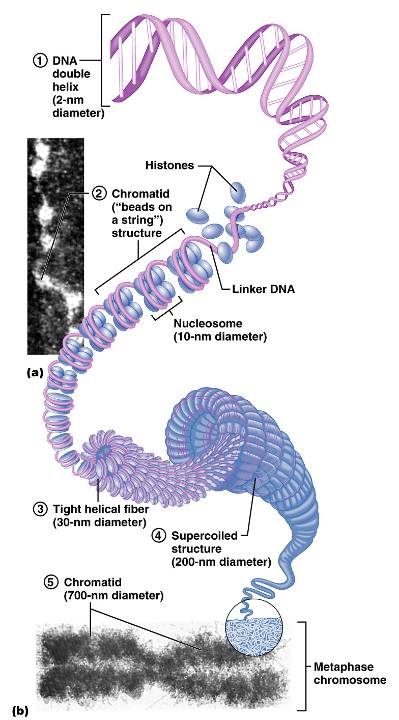 Threadlike strands of DNA and histones

Form condensed, barlike bodies of chromosomes when the nucleus starts to divide
Cell Cycle
Interphase
Growth (G1), synthesis (S), growth (G2)
Mitotic phase
Mitosis and cytokinesis
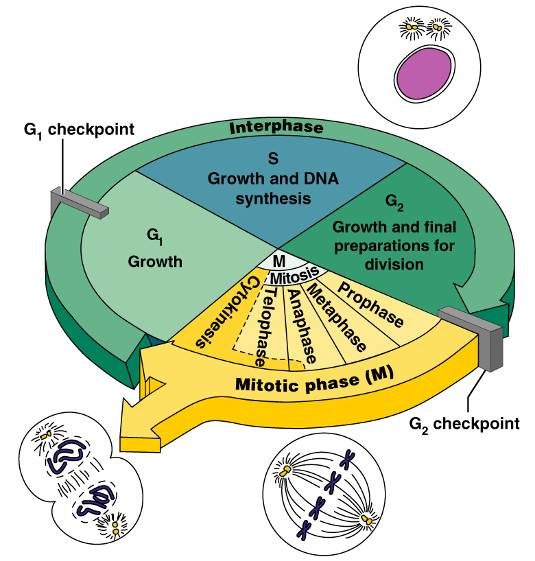 Figure 3.30
Interphase:  DNA Replication
DNA helices begin unwinding from the nucleosomes

Helicase untwists the double helix and exposes complementary strands

Each nucleotide strand serves as a template for building a new complementary strand
DNA Replication
uses RNA primers to begin DNA synthesis

DNA polymerase III continues from the primer and adds complementary nucleotides to the template
DNA Replication
Since DNA polymerase only works in one direction:
A continuous leading strand is synthesized
A discontinuous lagging strand is synthesized
DNA ligase splices together the short segments of the discontinuous strand
Two new telomeres are also synthesized
This process is called semiconservative replication
DNA Replication
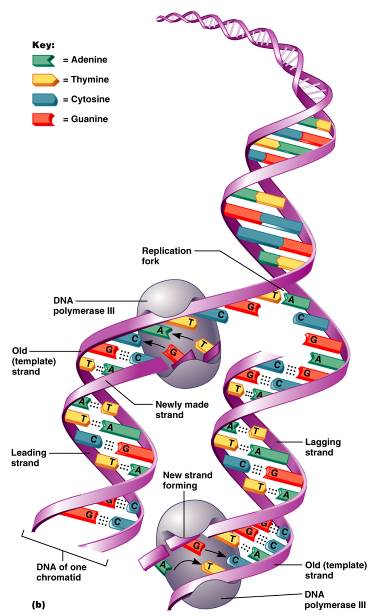 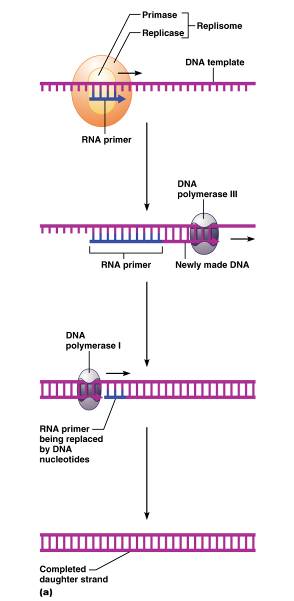 Figure 3.31
Cell Division
Essential for body growth and tissue repair

Mitosis
nuclear division

Cytokinesis
division of the cytoplasm
Mitosis
The phases of mitosis are:

Prophase

Metaphase

Anaphase

Telophase
Cytokinesis
Cleavage furrow formed in late anaphase by contractile ring

Cytoplasm is pinched into two parts after mitosis ends
Early and Late Prophase
Asters are seen as chromatin condenses into chromosomes

Nucleoli disappear

Centriole pairs separate and the mitotic spindle is formed
Metaphase
Chromosomes cluster at the middle of the cell with their centromeres aligned at the exact center, or equator, of the cell

This arrangement of chromosomes along a plane midway between the poles is called the metaphase plate
Anaphase
Centromeres of the chromosomes split

Motor proteins in kinetochores pull chromosomes toward poles
Telophase and Cytokinesis
New sets of chromosomes extend into chromatin

New nuclear membrane is formed from the rough ER

Nucleoli reappear

Generally cytokinesis completes cell division
Control of Cell Division
Surface-to-volume ratio of cells

Chemical signals such as growth factors and hormones

Contact inhibition

Cyclins and cyclin-dependent kinases (Cdks) complexes
Protein Synthesis
DNA serves as master blueprint for protein synthesis
Genes are segments of DNA carrying instructions for a polypeptide chain
Triplets of nucleotide bases form the genetic library
Each triplet specifies coding for an amino acid
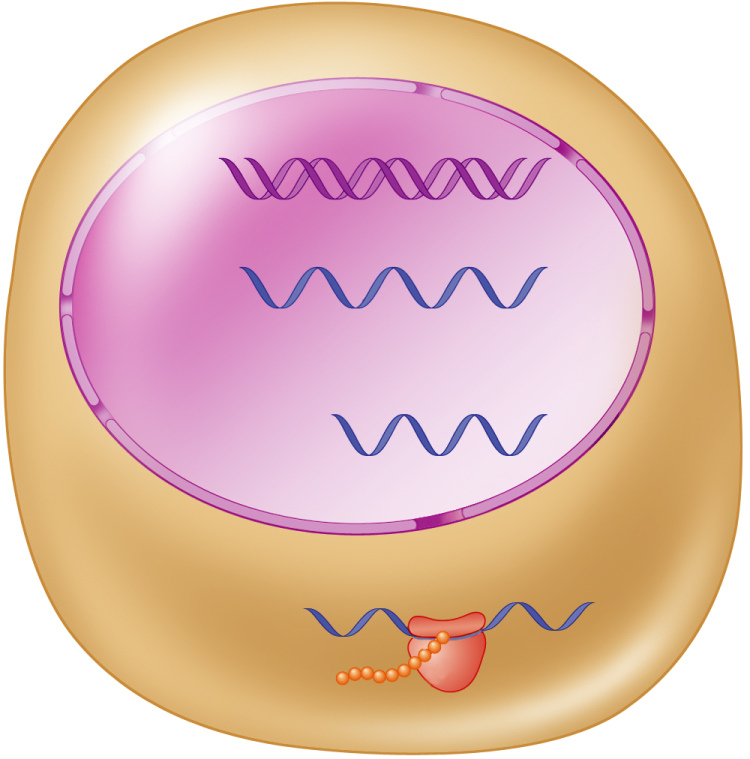 Nuclear
envelope
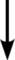 DNA
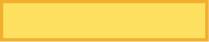 Transcription
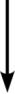 Pre-mRNA
RNA Processing
mRNA
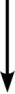 Ribosome
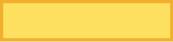 Translation
Polypeptide
Figure 3.33
From DNA to Protein
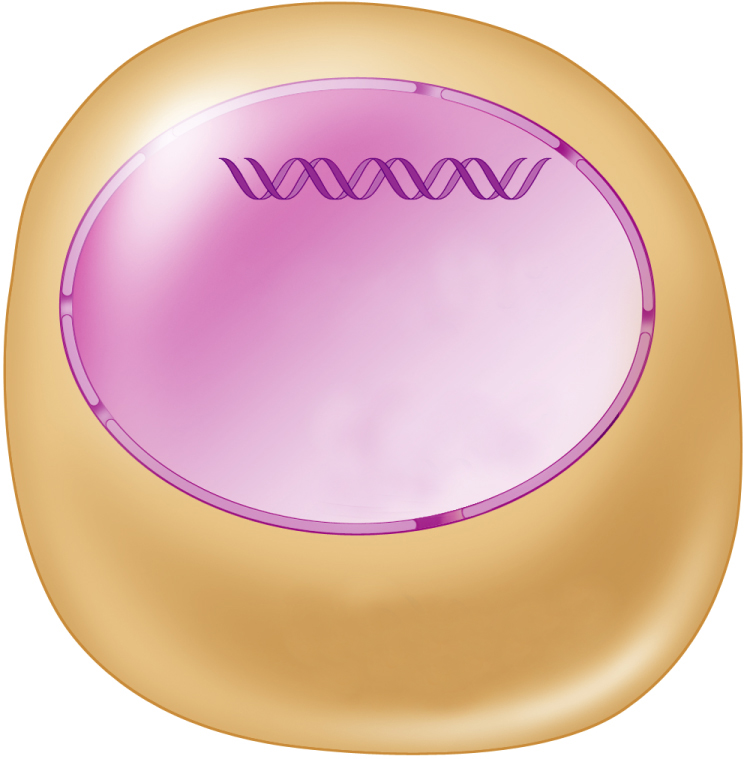 DNA
Figure 3.33
From DNA to Protein
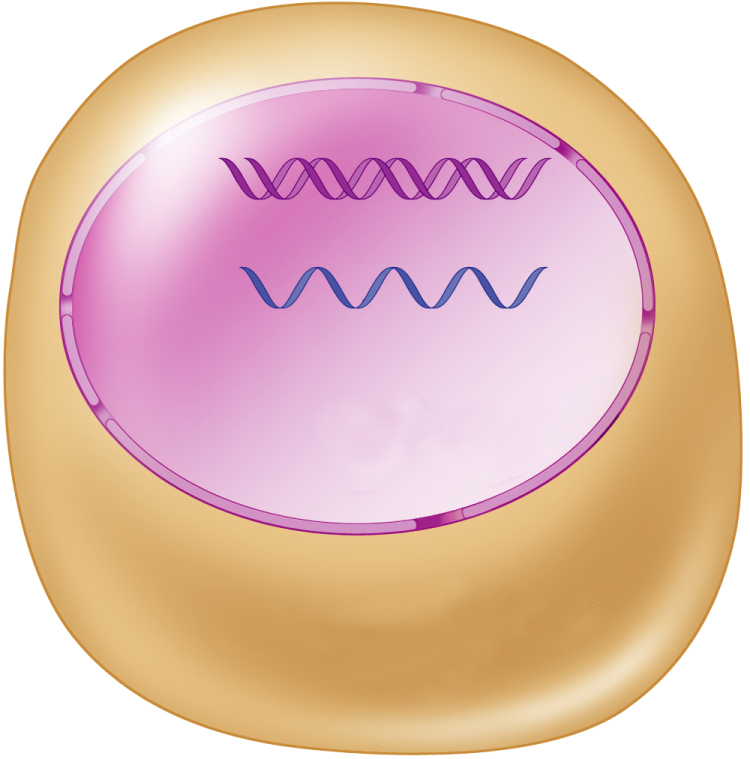 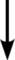 DNA
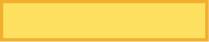 Transcription
Figure 3.33
From DNA to Protein
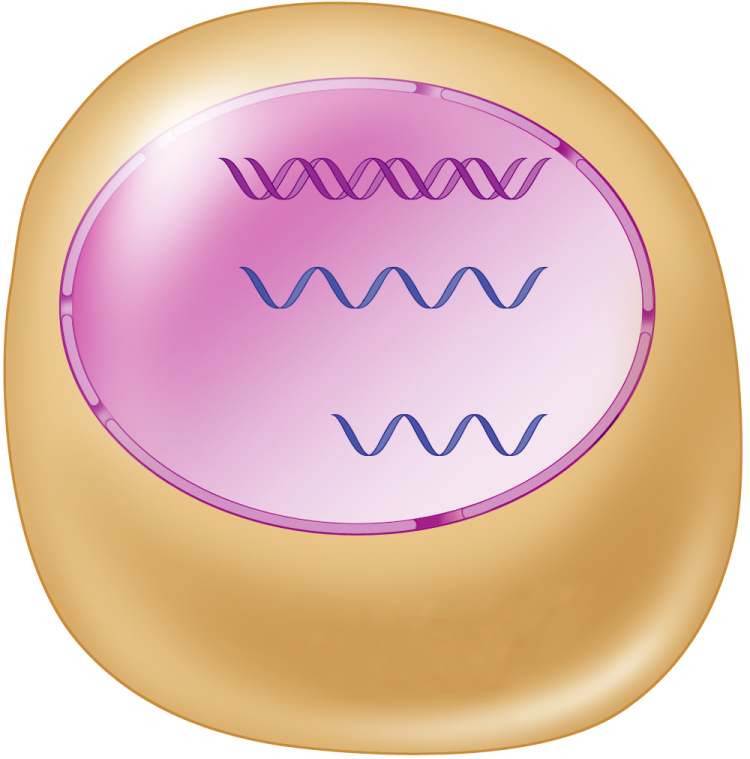 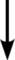 DNA
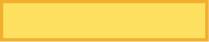 Transcription
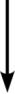 Pre-mRNA
RNA Processing
mRNA
Figure 3.33
From DNA to Protein
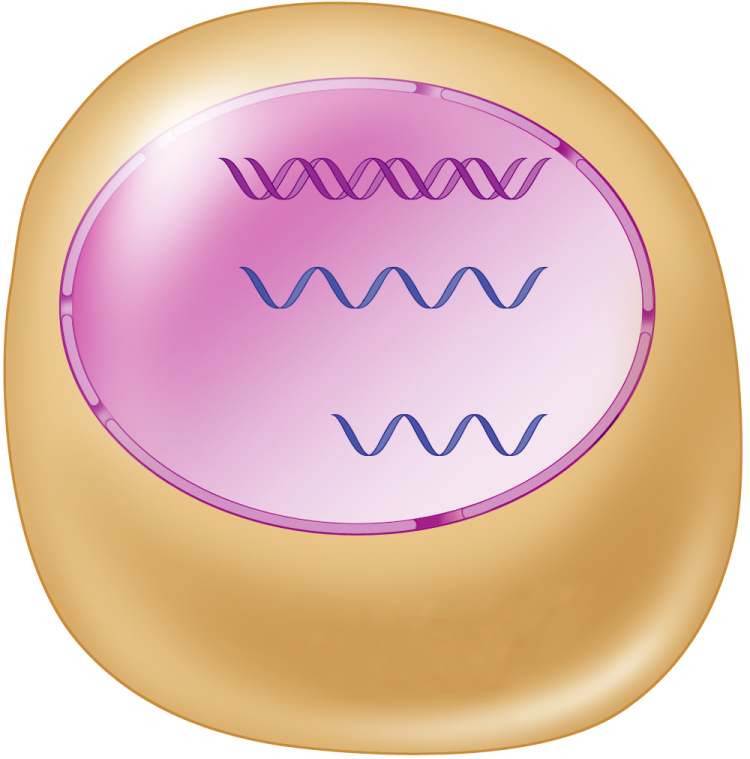 Nuclear
envelope
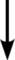 DNA
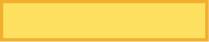 Transcription
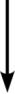 Pre-mRNA
RNA Processing
mRNA
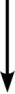 Figure 3.33
From DNA to Protein
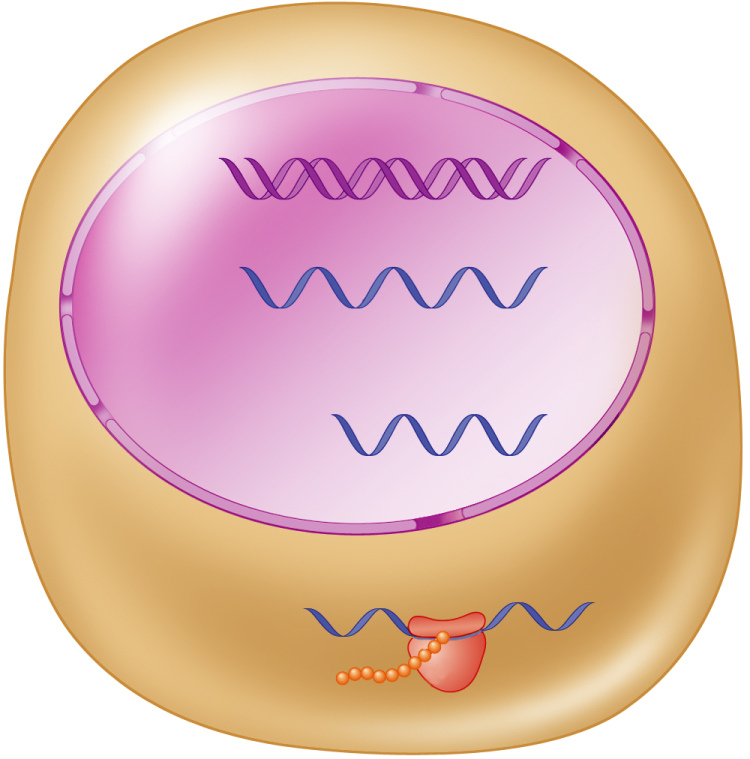 Nuclear
envelope
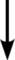 DNA
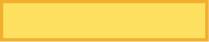 Transcription
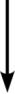 Pre-mRNA
RNA Processing
mRNA
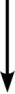 Ribosome
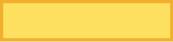 Translation
Polypeptide
Figure 3.33
Roles of the Three Types of RNA
Messenger RNA (mRNA)
carries the genetic information from DNA in the nucleus to the ribosomes in the cytoplasm

Transfer RNAs (tRNAs)
bound to amino acids base pair with the codons of mRNA at the ribosome to begin the process of protein synthesis

Ribosomal RNA (rRNA)
 a structural component of ribosomes
Transcription
Transfer of information from the sense strand of DNA to RNA
Transcription: RNA Polymerase
An enzyme that oversees the synthesis of RNA
Unwinds the DNA template
Adds complementary ribonucleoside triphosphates on the DNA template
Joins these RNA nucleotides together
Encodes a termination signal to stop transcription
Genetic Code
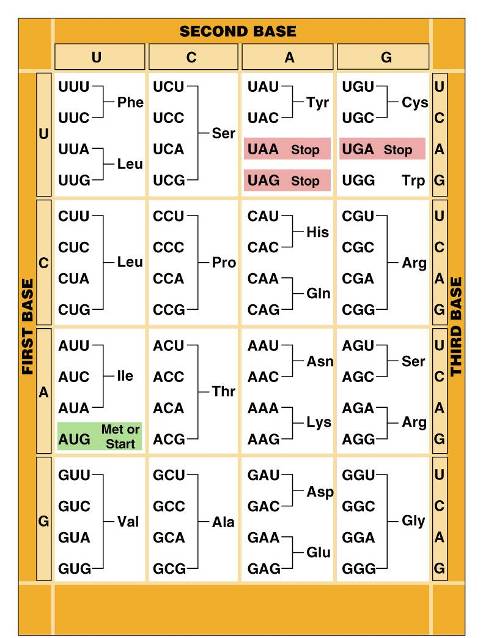 RNA codons code for amino acids according to a genetic code
Figure 3.35
Information Transfer from DNA to RNA
DNA triplets are transcribed into mRNA codons by RNA polymerase

Codons base pair with tRNA anticodons at the ribosomes

Amino acids are peptide bonded at the ribosomes to form polypeptide chains

Start and stop codons are used in initiating and ending translation
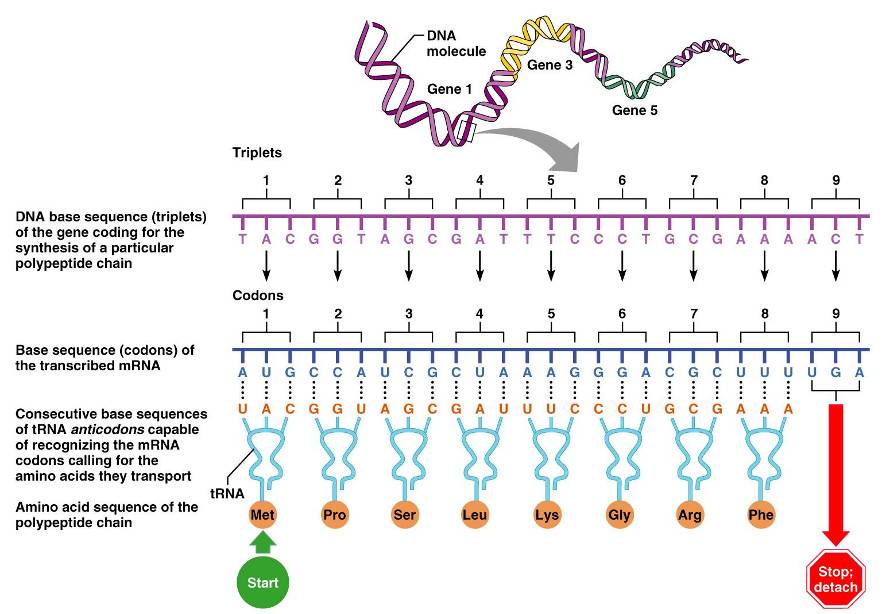 4
Tissue: The Living Fabric
Tissues
Groups of cells similar in structure and function
The four types of tissues
Epithelial
Connective
Muscle
Nerve
Epithelial Membranes
Cutaneous 
skin
Mucus
lines body cavities open to the exterior (e.g., digestive and respiratory tracts)
Serous
moist membranes found in closed ventral body cavity
Epithelial Tissue
Cellularity
composed almost entirely of cells

Special contacts
form continuous sheets held together by tight junctions and desmosomes
Epithelial Tissue
Supported by connective tissue
reticular and basal laminae

Avascular but innervated	
contains no blood vessels but supplied by nerve fibers

Regenerative 
rapidly replaces lost cells by cell division
Classification of Epithelia
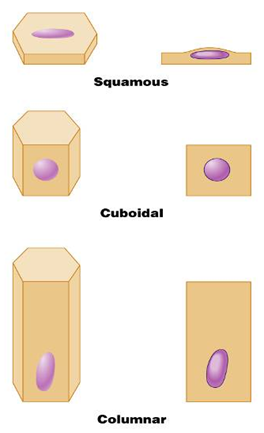 Simple or stratified

Squamous, cuboidal, or columnar
Epithelia: Simple Squamous
Single layer of flattened cells 
disc-shaped nuclei 
little cytoplasm
Functions  
Diffusion and filtration
Provide a slick, friction-reducing lining in lymphatic and cardiovascular systems
Present in the kidney glomeruli, lining of heart, blood vessels, lymphatic vessels, and serosa
Epithelia: Simple Cuboidal
Single layer of cube-like cells with large, spherical central nuclei

Function in secretion and absorption

Present in kidney tubules, ducts and secretory portions of small glands, and ovary surface
Epithelia: Simple Columnar
Single layer of tall cells with oval nuclei
many contain cilia
Goblet cells are often found in this layer
Function in absorption and secretion

Nonciliated type line 
digestive tract 
gallbladder
Ciliated type line 

small bronchi
uterine tubes
some regions of the uterus
Cilia help move substances through internal passageways
Epithelia: Pseudostratified Columnar
Single layer of cells with different heights; some do not reach the free surface
Nuclei are seen at different layers
Function in 
secretion 
propulsion of mucus
Present in the 
male sperm-carrying ducts (nonciliated) 
trachea (ciliated)
Epithelia: Stratified Squamous
Thick membrane composed of several layers of cells
Function in protection of underlying areas subjected to abrasion 
external part of the skin’s epidermis 
keratinized cells
linings of the esophagus, mouth, and vagina
Non-keratinized cells
Epithelia: Stratified Cuboidal and Columnar
Stratified cuboidal
Quite rare in the body
Found in some sweat and mammary glands
Typically two cell layers thick
Epithelia: Stratified Cuboidal and Columnar
Stratified columnar 
Limited distribution in the body

Found in the pharynx, male urethra, and lining some glandular ducts

Also occurs at transition areas between two other types of epithelia
Epithelia: Transitional
Several cell layers, basal cells are cuboidal, surface cells are dome shaped

Stretches to permit the distension of the urinary bladder

Lines the urinary bladder, ureters, and part of the urethra
Epithelia: Glandular
A gland is one or more cells that makes and secretes an aqueous fluid
Classified by:

Site of product release
endocrine or exocrine

Relative number of cells forming the gland 
unicellular or multicellular
Endocrine Glands
Ductless glands that produce hormones

Secretions include amino acids, proteins, glycoproteins, and steroids
Exocrine Glands
Secrete products 
onto body surfaces 
into body cavities
Examples include 
mucus, sweat, oil, and salivary glands
The only important unicellular gland is the goblet cell
Multicellular exocrine glands are composed of a duct and secretory unit
Modes of Secretion
Merocrine 
products are secreted by exocytosis (e.g., pancreas, sweat, and salivary glands)
Holocrine
products are secreted by the rupture of gland cells (e.g., sebaceous glands)
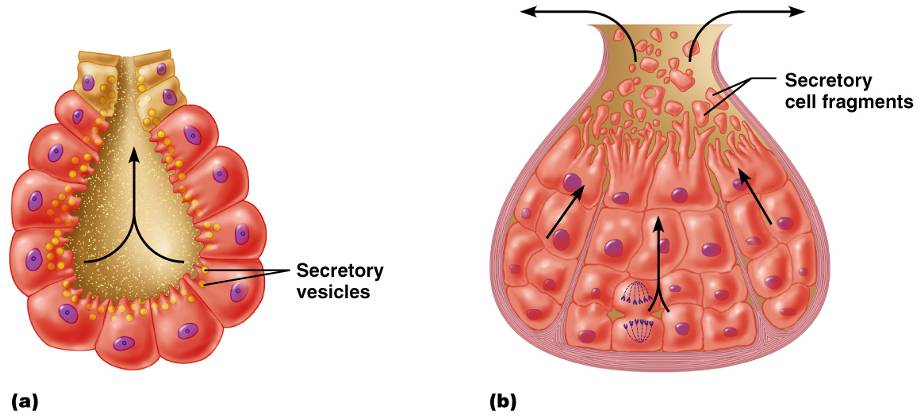 Connective Tissue
Found throughout the body; most abundant and widely distributed in primary tissues
Connective tissue proper
Cartilage
Bone
Blood
Functions of Connective Tissue
Binding and support

Protection

Insulation

Transportation
Characteristics of Connective Tissue
Connective tissues have:
Varying degrees of vascularity

Nonliving extracellular matrix, consisting of ground substance and fibers
Structural Elements of Connective Tissue
Ground substance
unstructured material that fills the space between cells

Fibers
collagen, elastic, or reticular

Cells
fibroblasts, chondroblasts, osteoblasts, and hematopoietic stem cells
Ground Substance
Interstitial (tissue) fluid

Adhesion proteins

Proteoglycans 

Functions as a molecular sieve through which nutrients diffuse between blood capillaries and cells
Fibers
Collagen
tough; provides high tensile strength

Elastic
long, thin fibers that allow for stretch

Reticular 
branched collagenous fibers that form delicate networks
Cells
Fibroblasts
connective tissue proper

Chondroblasts
cartilage 

Osteoblasts
bone

Hematopoietic stem cells 
blood
White blood cells, plasma cells, macrophages, and mast cells
Connective Tissue Proper: Loose
Areolar connective tissue
Gel-like matrix with all three connective tissue fibers
Fibroblasts, macrophages, mast cells, and some white blood cells
Wraps and cushions organs
Widely distributed throughout the body
Connective Tissue Proper: Loose
Adipose connective tissue
closely packed adipocytes
Reserves food stores, 
insulates against heat loss
supports and protects
Found under skin, around kidneys, within abdomen, and in breasts 
Local fat deposits serve nutrient needs of highly active organs
Connective Tissue Proper: Loose
Reticular connective tissue
Loose ground substance with reticular fibers
Reticular cells lie in a fiber network
Forms a soft internal skeleton, or stroma, that supports other cell types
Found in lymph nodes, bone marrow, and the spleen
Connective Tissue Proper: Dense Regular
Parallel collagen fibers 
a few elastic fibers
Major cell type is fibroblasts
Attaches muscles to bone or to other muscles, and bone to bone 
Found in tendons 
ligaments
aponeuroses
Connective Tissue Proper: Dense Irregular
Irregularly arranged collagen fibers with some elastic fibers
Major cell type is fibroblasts
Withstands tension in many directions providing structural strength
Found in the dermis, submucosa of the digestive tract, and fibrous organ capsules
Connective Tissue: Hyaline Cartilage
Amorphous, firm matrix 
network of collagen fibers
Chondrocytes lie in lacunae
Supports 
reinforces 
cushions 
resists compression
Forms the costal cartilage
Found in embryonic skeleton, the end of long bones, nose, trachea, and larynx
Connective Tissue: Elastic Cartilage
Similar to hyaline cartilage but with more elastic fibers
Maintains shape and structure while allowing flexibility
Supports external ear (pinna) and the epiglottis
Connective Tissue: Fibrocartilage Cartilage
Matrix similar to hyaline cartilage 
less firm 
thick collagen fibers
Provides tensile strength and absorbs compression shock

Found in intervertebral discs, the pubic symphysis, and in discs of the knee joint
Connective Tissue: Bone (Osseous Tissue)
Hard, calcified matrix with collagen fibers

Osteocytes are found in lacunae and are well vascularized

Supports, protects, and provides levers for muscular action

Stores calcium, minerals, and fat
Marrow inside bones is the site of hematopoiesis
Connective Tissue: Blood
Red and white cells in a fluid matrix (plasma)

Contained within blood vessels

Functions in the transport of respiratory gases, nutrients, and wastes
Nervous Tissue
Branched neurons with long cellular processes and support cells

Transmits electrical signals from sensory receptors to effectors

Found in the brain, spinal cord, and peripheral nerves
Muscle Tissue: Skeletal
Long, cylindrical, multinucleate cells with obvious striations

Initiates and controls voluntary movement

Found in skeletal muscles that attach to bones or skin
Muscle Tissue: Cardiac
Branching, striated, uninucleate cells interlocking at intercalated discs

Propels blood into the circulation

Found in the walls of the heart
Muscle Tissue: Smooth
Sheets of spindle-shaped cells with central nuclei that have no striations

Propels substances along internal passageways (i.e., peristalsis)

Found in the walls of hollow organs